Introduction to Biodiversity Specimen Digitization

Elements of Digitization Workflows
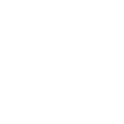 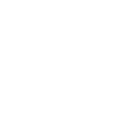 Originally created by Erica Krimmel (ORCID 0000-0003-3192-0080), 2021-2022. Unless otherwise noted, e.g. for images, this content is licensed CC0 for maximum reusability.
[Speaker Notes: PRESENTING THIS SECTION REQUIRES APPROX. 45 MINUTES FOR CONTENT + 30 MINUTES FOR DISCUSSION.]
Outline
What is a digitization workflow?
Task clusters
Workflow sequences
Pre-digitization curation tasks
Example workflows
Resources for digitization workflows
Designing digitization workflows
BREAK (5 minutes)
Discussion in breakout rooms
‹#›
What is a digitization workflow?
“a sequence of tasks that are performed in order to create digital information that characterises individual specimens” (Nelson et al. 2012)
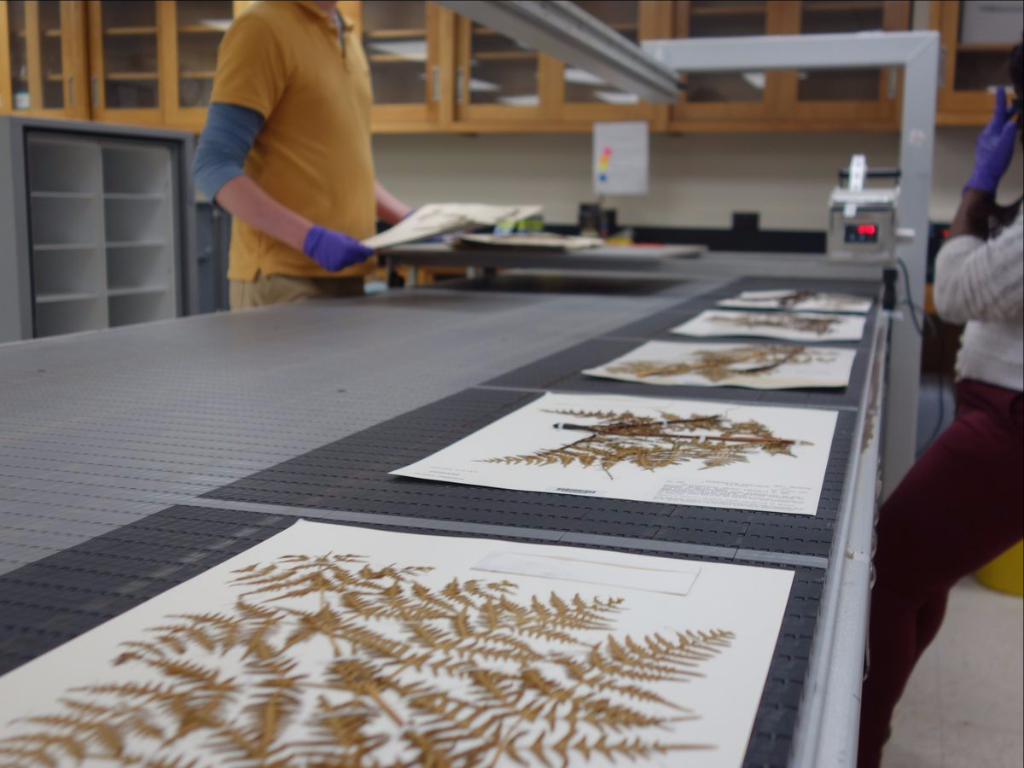 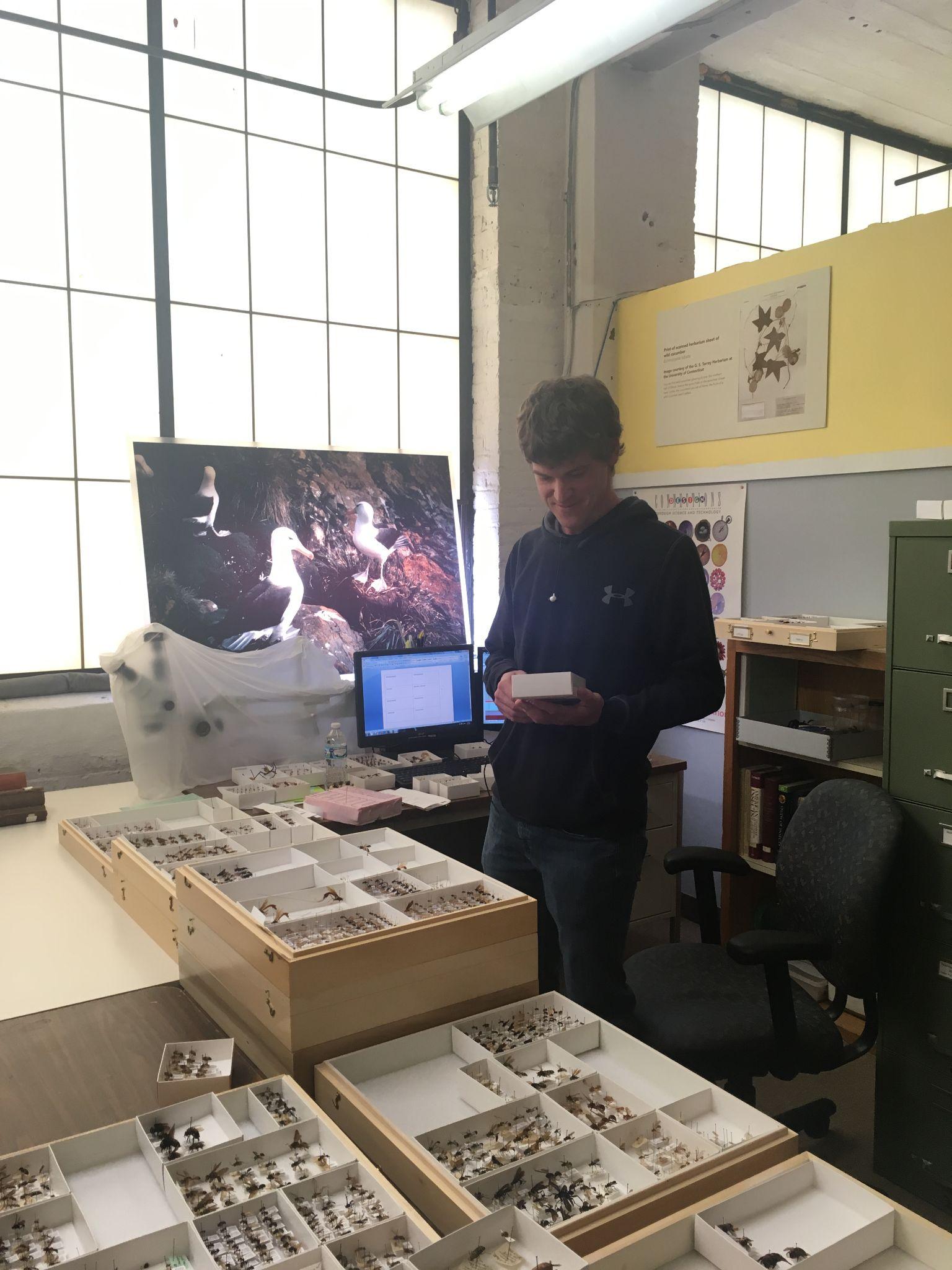 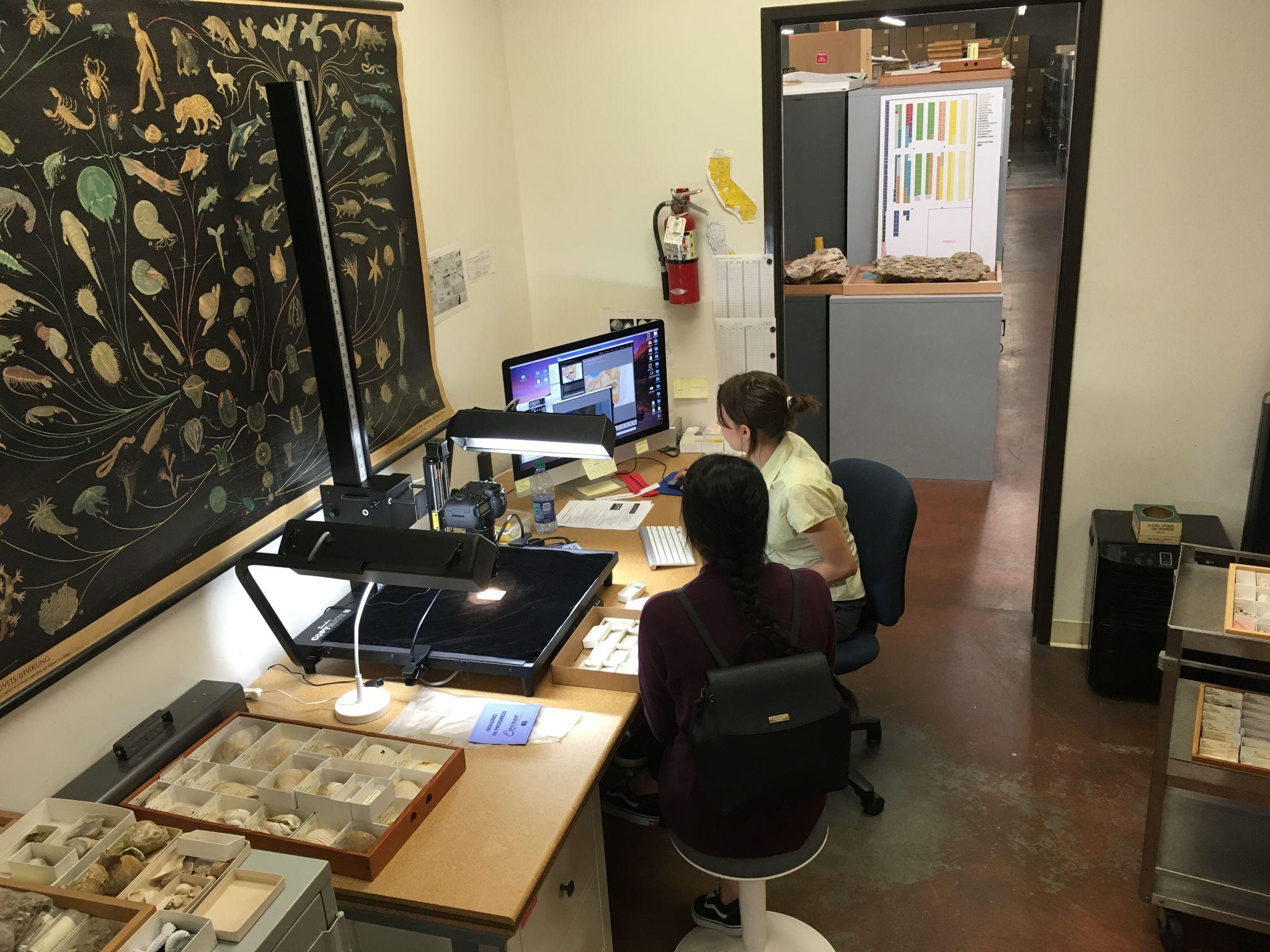 Image: Erica Krimmel, digitization in the Natural History Museum of Los Angeles Invertebrate Paleontology Collection
Image: Ingrid Lin, https://nmnh.typepad.com/the_ plant_press/2016/02/conveying-specimen-value-through-digitization.html
Image: Erica Krimmel, digitization in the Chicago Academy of Sciences
‹#›
[Speaker Notes: As defined by a 2012 publication by Nelson et al., a digitization workflow is “a sequence of tasks that are performed in order to create digital information that characterised individual specimens.” We will be using Nelson et al.’s digitization workflow framework as the basis for this block of content, because it provides a good conceptual framework to start thinking about different elements of workflows. This paper is also worth reading on your own!]
Task clusters defined in Nelson et al. 2012
pre-digitization curation and staging
specimen image capture
specimen image processing
electronic data capture
georeferencing specimen data
‹#›
[Speaker Notes: We can break digitization workflows into five primary task clusters: pre-digitization curation and staging, specimen image capture, specimen image processing, electronic data capture (e.g. transcription), and georeferencing specimen data. Note that quality control and data cleaning are integral to each of these task clusters, as is project management. Also, task clusters are not necessarily sequential, though some common workflow sequences exist, which we will be looking at together today.]
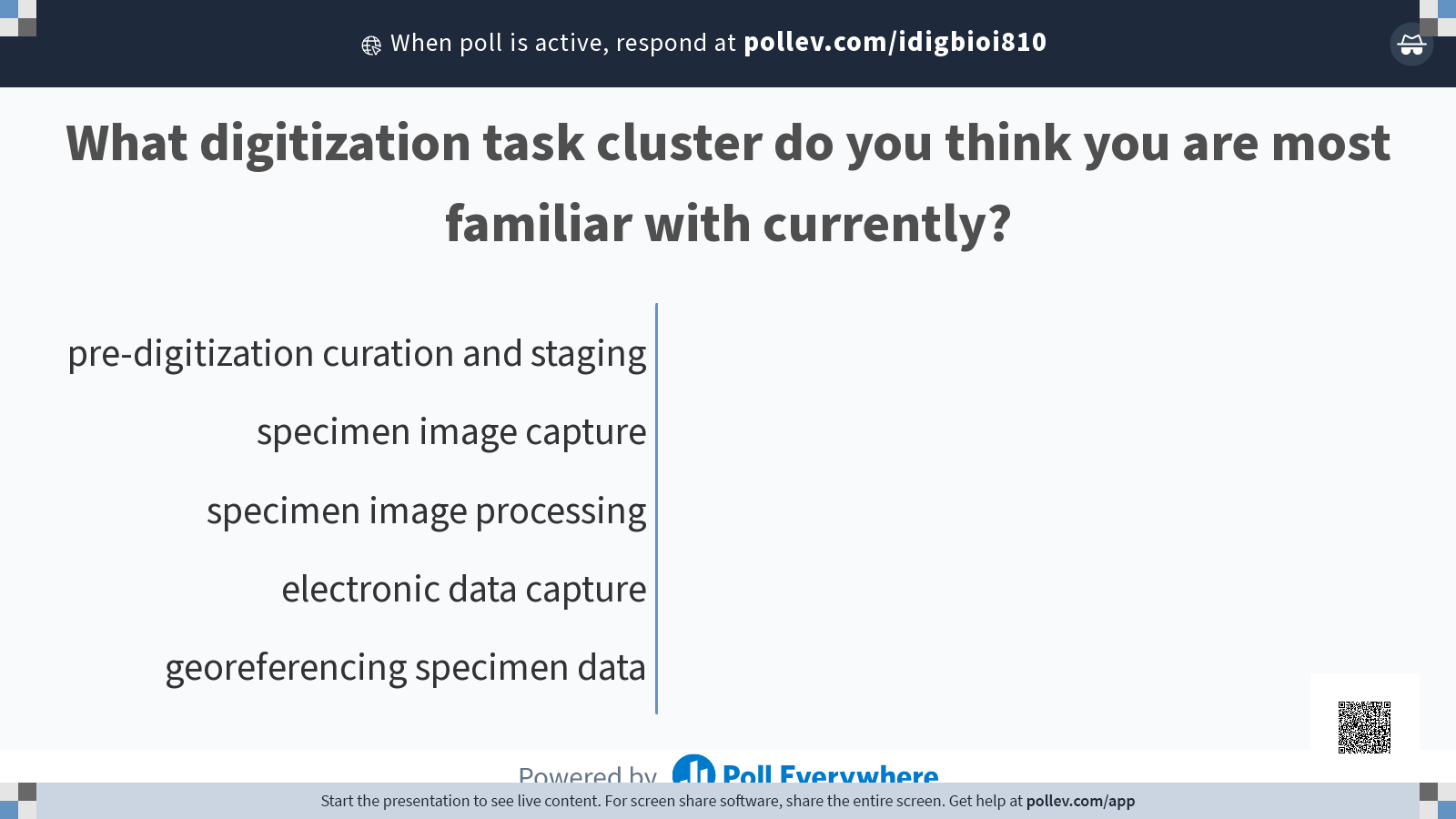 ‹#›
[Speaker Notes: THIS SLIDE MAKES USE OF POLL EVERYWHERE.

Q: What digitization task cluster do you think you are most familiar with currently?
A: pre-digitization curation and staging | specimen image capture | specimen image processing | electronic data capture | georeferencing specimen data]
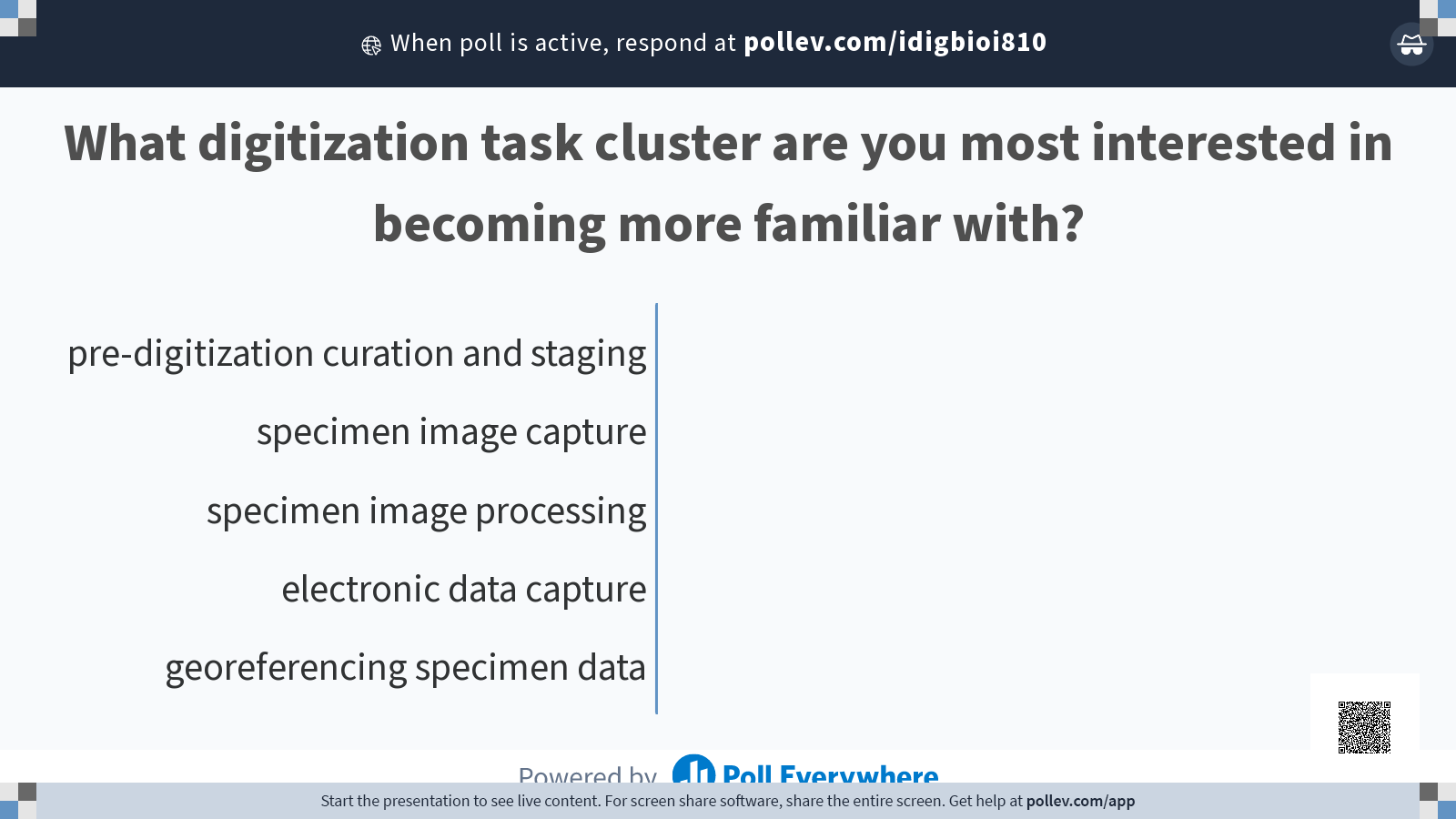 ‹#›
[Speaker Notes: THIS SLIDE MAKES USE OF POLL EVERYWHERE.

Q: What digitization task cluster are you most interested in becoming more familiar with?
A: pre-digitization curation and staging | specimen image capture | specimen image processing | electronic data capture | georeferencing specimen data]
Workflow sequence A:
Data to occasional or optional image to distribution
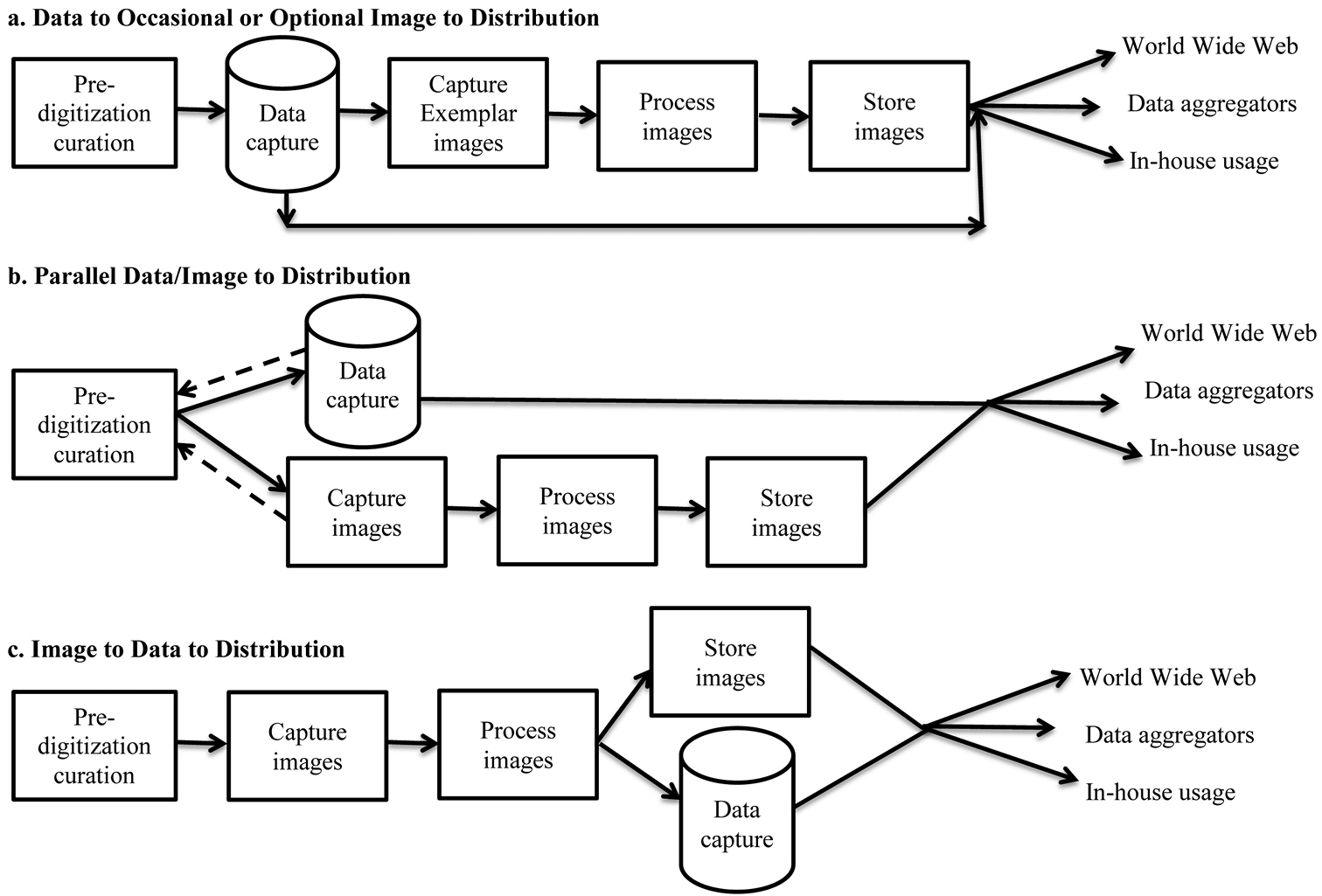 Image modified from Figure 6 in Nelson G, Paul D, Riccardi G, Mast A. 2012. Five task clusters that enable efficient and effective digitization of biological collections. ZooKeys 209: 19-45. https://doi.org/10.3897/zookeys.209.3135
‹#›
[Speaker Notes: We are going to look at three common workflow sequences, as identified by Nelson et al. The first sequence moves from data, to occasional or optional image, to distribution. Notice that after data capture, a subset of specimens (exemplars) are imaged but other specimens are not.

This workflow sequence fits collections in which few or no specimens are imaged, and/or where imaging specimen labels is likewise not of interest. 

For example, you might see this in an entomology collection, where capturing images is important but it is unreasonable to image every specimen due to the quantity of specimens. You may also see this workflow used for specimens that are preserved separately from their collecting information. For example, in fluid-preserved herpetological collections it is common to attach catalog numbers or other identifiers to each specimen but then maintain the rest of the label data on a sheet affixed inside or outside of the jar. In this case, data capture is naturally a separate process from specimen imaging, even if you chose to image 100% of specimens.]
Workflow sequence B:
Parallel data/image to distribution
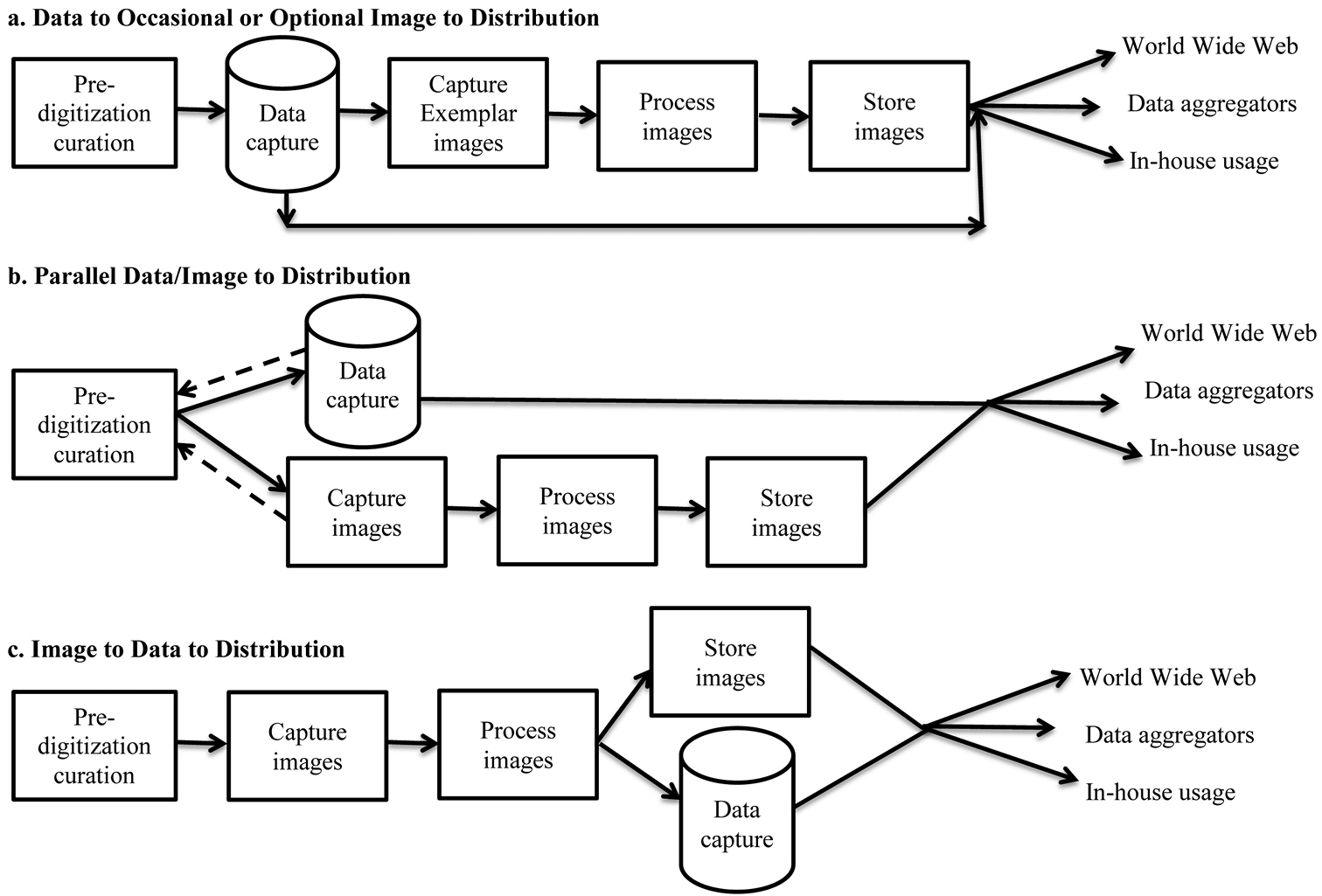 Image modified from Figure 6 in Nelson G, Paul D, Riccardi G, Mast A. 2012. Five task clusters that enable efficient and effective digitization of biological collections. ZooKeys 209: 19-45. https://doi.org/10.3897/zookeys.209.3135
‹#›
[Speaker Notes: The second workflow sequence includes parallel tracks for capturing data and images. Because it treats data capture and image capture as independent and simultaneously ongoing rather than as sequential, this sequence can be the most labor intensive of the three. This is especially true when specimens must be handled twice, with a need for multiple trips to storage locations and increased opportunities for specimen damage.

However, this workflow sequence can also be very efficient if data capture proceeds from bulk data sources such as ledgers or card catalogs, thus requiring specimen handling only during image capture. 

Many vertebrate collections utilize this workflow sequence, because this collection discipline traditionally keeps detailed specimen ledgers. Additionally, vertebrate specimens vary widely in preparation type and in size, so capturing images can be a complex and multi-phase process.]
Workflow sequence C:
Image to data to distribution
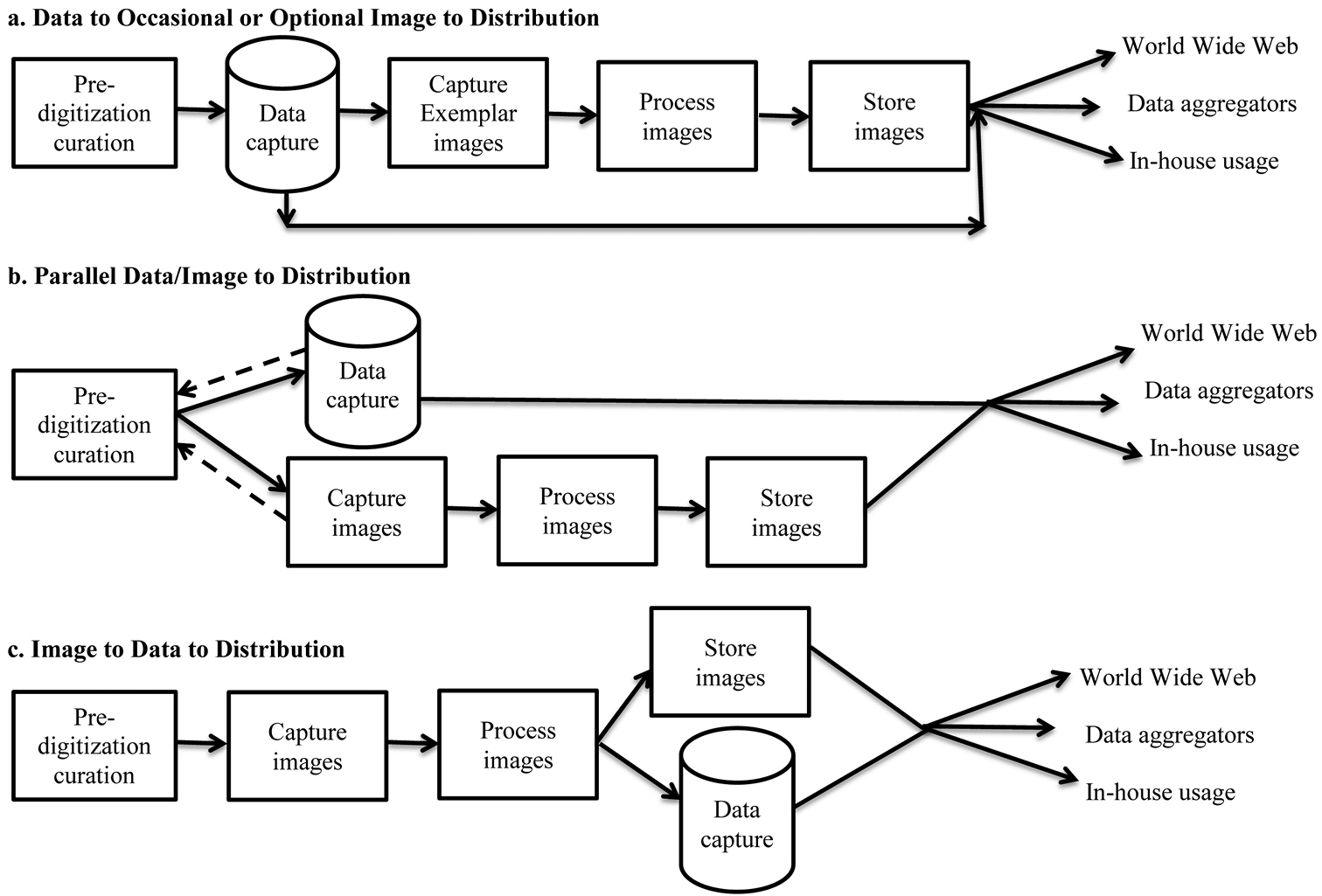 Image modified from Figure 6 in Nelson G, Paul D, Riccardi G, Mast A. 2012. Five task clusters that enable efficient and effective digitization of biological collections. ZooKeys 209: 19-45. https://doi.org/10.3897/zookeys.209.3135
‹#›
[Speaker Notes: The third workflow sequence goes from image to data to distribution. This is a very common workflow, because for the right type of specimen and for collections that want to image all specimens, it can be extremely efficient. 

This workflow sequence minimizes specimen handling, increases efficiency by eliminating the need for return trips to storage locations, and offers the capacity to incorporate automated or semi-automated transcription methods within the data capture workflow. We will hear more about transcription methods tomorrow.

Most herbaria use this workflow sequence for specimens prepared as flat sheets.]
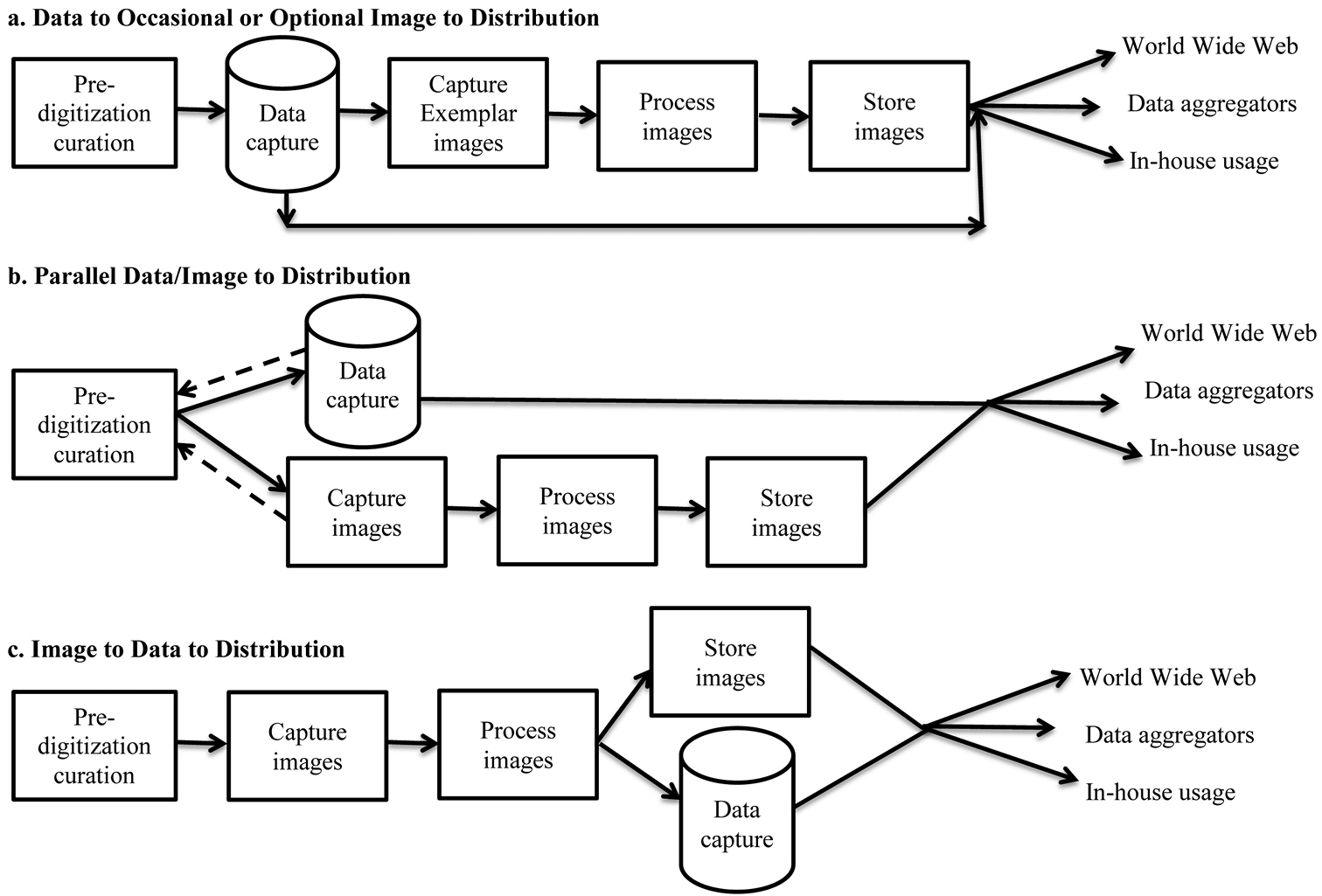 Image: Figure 6 in Nelson G, Paul D, Riccardi G, Mast A. 2012. Five task clusters that enable efficient and effective digitization of biological collections. ZooKeys 209: 19-45. https://doi.org/10.3897/zookeys.209.3135
‹#›
[Speaker Notes: Comparing the three workflow sequences together, we notice a couple commonalities: First, everything begins with pre-digitization curation and ends with mobilizing data via the web, via data aggregators, and for internal use.

Second, although earlier in these slides we talked about georeferencing being one of the five digitization task clusters, we don’t see it anywhere in these workflows. Georeferencing is, as far as our current digitization strategies go, almost always a separate task from the rest of the tasks we’ve been looking at here. We will talk more about why during our georeferencing content block.

Now, consider which of these workflow sequences might be most applicable for your collection, acknowledging that you may have only just learn they exist. You can share your response by typing A, B, or C in the Zoom chat.]
Order of workflow tasks varies based on...
type of collection
staff availability
equipment
space
facilities
institutional goals
‹#›
[Speaker Notes: Institutional setting and project goals dictate the specifics of how task clusters are applied in a given digitization workflow.

The order of digitization workflow tasks varies even within the generalized sequences that we just looked at. Your type of collection, staff availability, access to equipment, physical space available, and other facilities available will dictate the workflows that make sense for your digitization project. Some of these are factors you have control over, and others will be constraints that you need to work within. And, as we said above, your institutional goals will play a role in how you design digitization for your collection.]
What are some pre-digitization curation tasks you can think of?
‹#›
[Speaker Notes: We will now move on to exploring one the these digitization workflow tasks in more depth. Pre-digitization curation is essential, almost always the first step in a digitization workflow, and often has benefits that extend beyond the immediate needs of the digitization project. In many circumstances, an upcoming digitization project is a stimulus for attending to needed or neglected curatorial tasks.

Think about your own collection. What are some pre-digitization curation tasks you think it needs? Go ahead and post your answers in the chat. Consider the physical condition and organization of specimens in your collection, and how easy or difficult it would be to start digitizing tomorrow. Where would you run into roadblocks related to the curation of your collection?]
Examples of pre-digitization curation tasks
specimen preparation
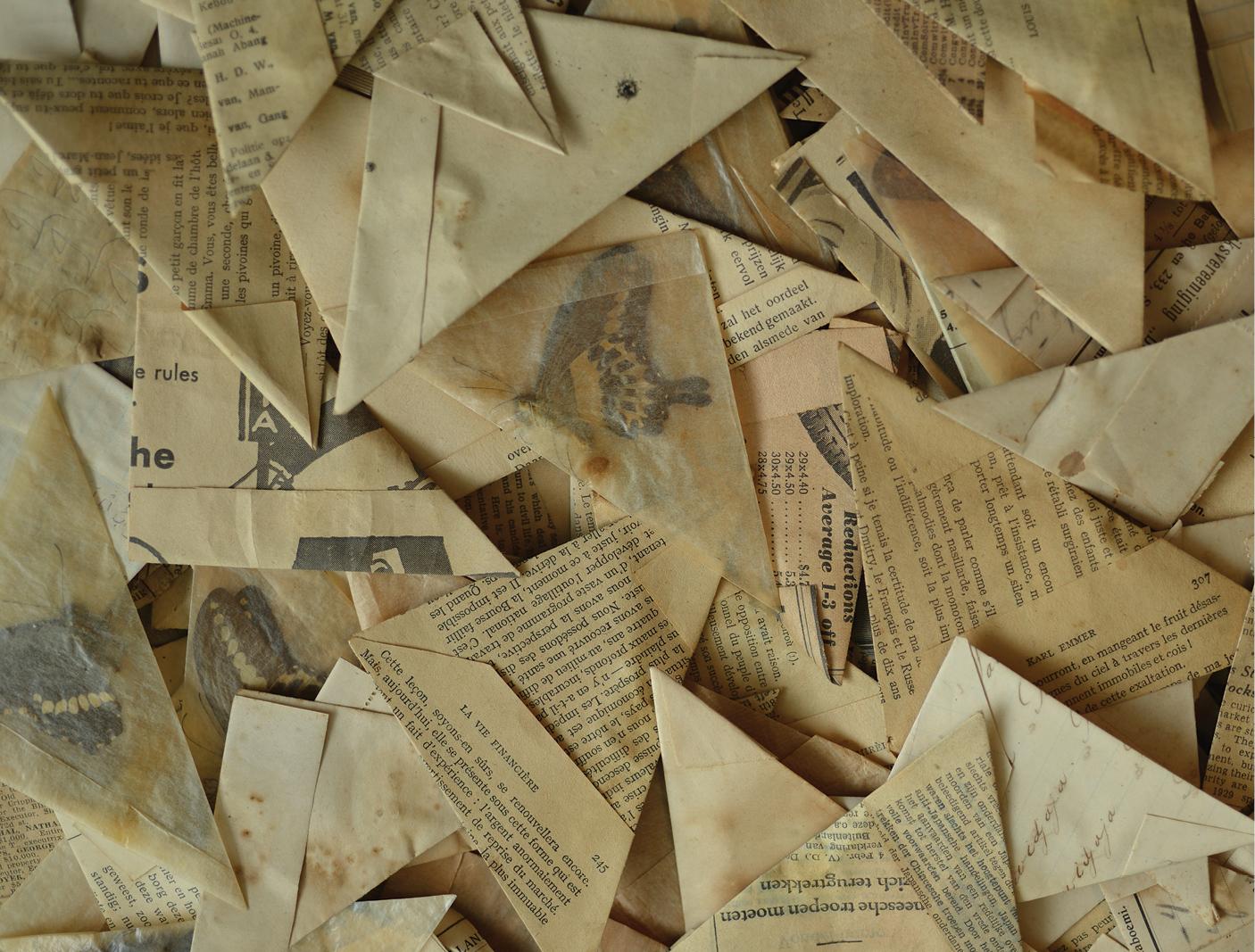 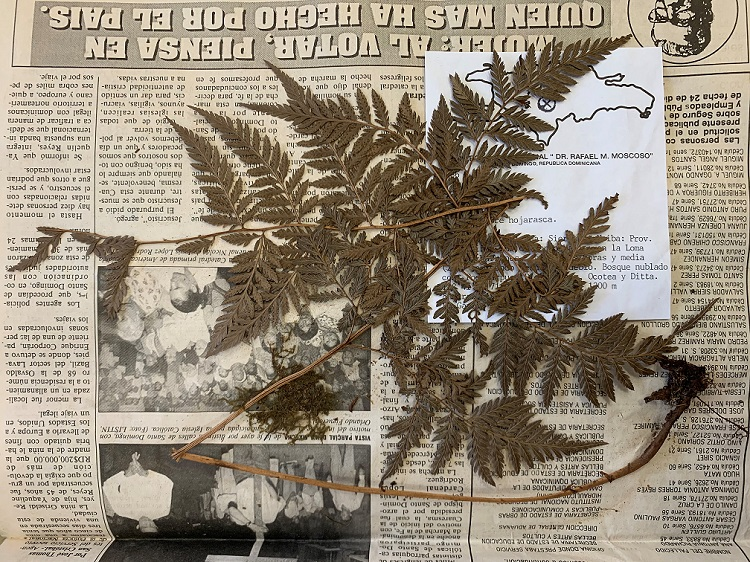 Image: Florida Museum of Natural History, https://www.floridamuseum.ufl.edu/herbarium/methods/specimen-preparation-guide/ferns/
Image: Caspers M, Willemse L, Miracle EG, van Nieukerken EJ (2019) Butterflies in bags: permanent storage of Lepidoptera in glassine envelopes. Nota Lepidopterologica 42(1): 1-16. https://doi.org/10.3897/nl.42.28654
‹#›
[Speaker Notes: We are going to briefly cover some example pre-digitization curation tasks in the next slides. Remember that even though none of these tasks involve actually digitizing anything, they are essential to the future efficiency of a digitization project.

First, if your digitization project is focusing on part of your collection that has not yet been catalogued, specimen preparation is crucial. We often think of specimen preparation as something that happens soon after an organism is collected, and ideally that’s true, but for many institutions with historic collections there are also legacy specimens that have, to date, escaped preparation.

In the images on this slide you can see two common examples: an herbarium specimen that was pressed and dried, and stored with its label in newspaper but never mounted; and a bunch of butterflies dried and folded into paper or glassine satchels, with the collecting information in many cases handwritten on the exterior of the satchel. In order to digitize these specimens in any way, they need to be properly prepared for long term preservation.

Keep in mind that specimen preparation may require specialized skills or knowledge; make sure you aren’t counting on staff who are trained in digitization to also be expert at specimen prep!]
Examples of pre-digitization curation tasks
specimen repair and/or preservation
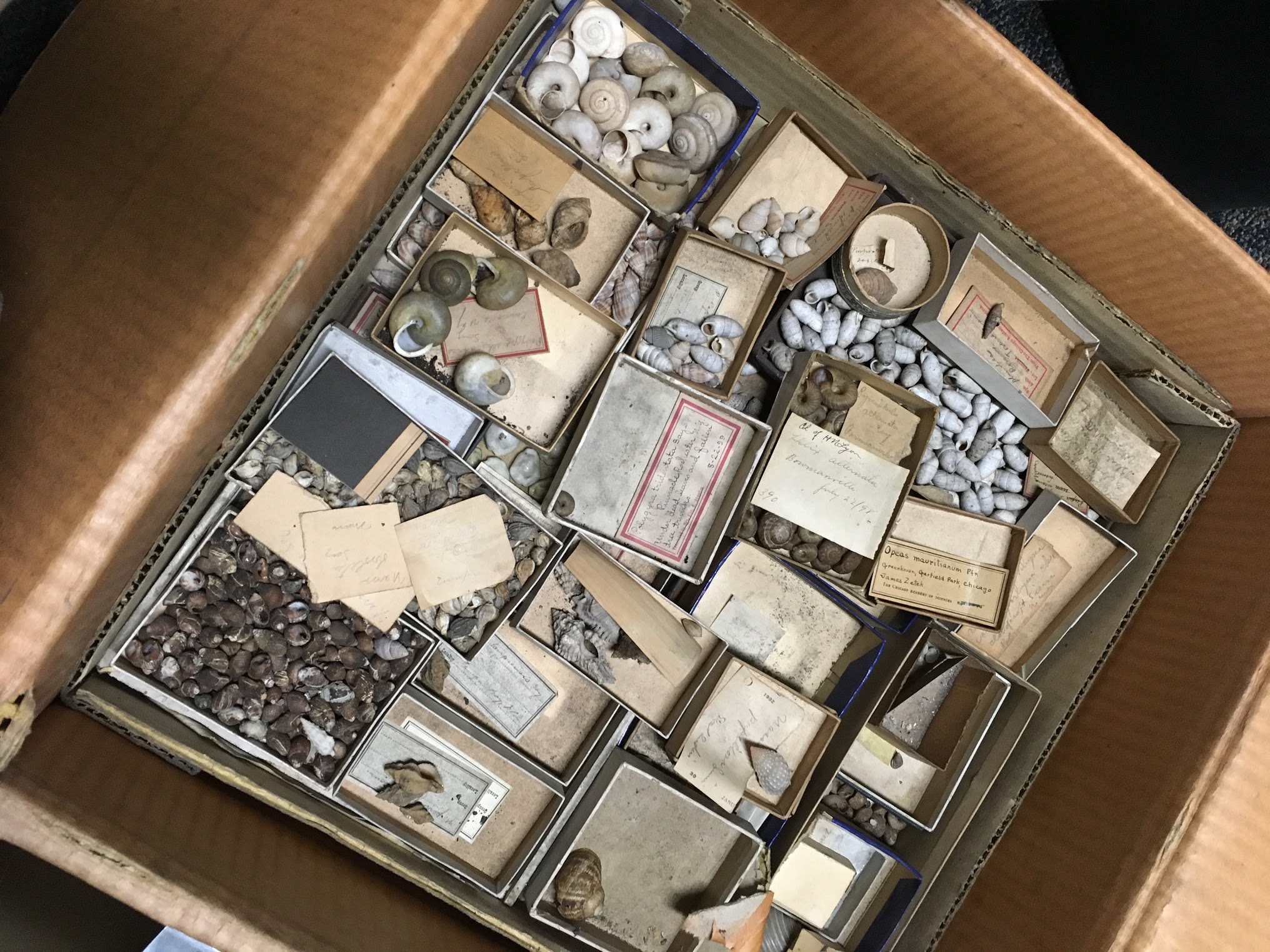 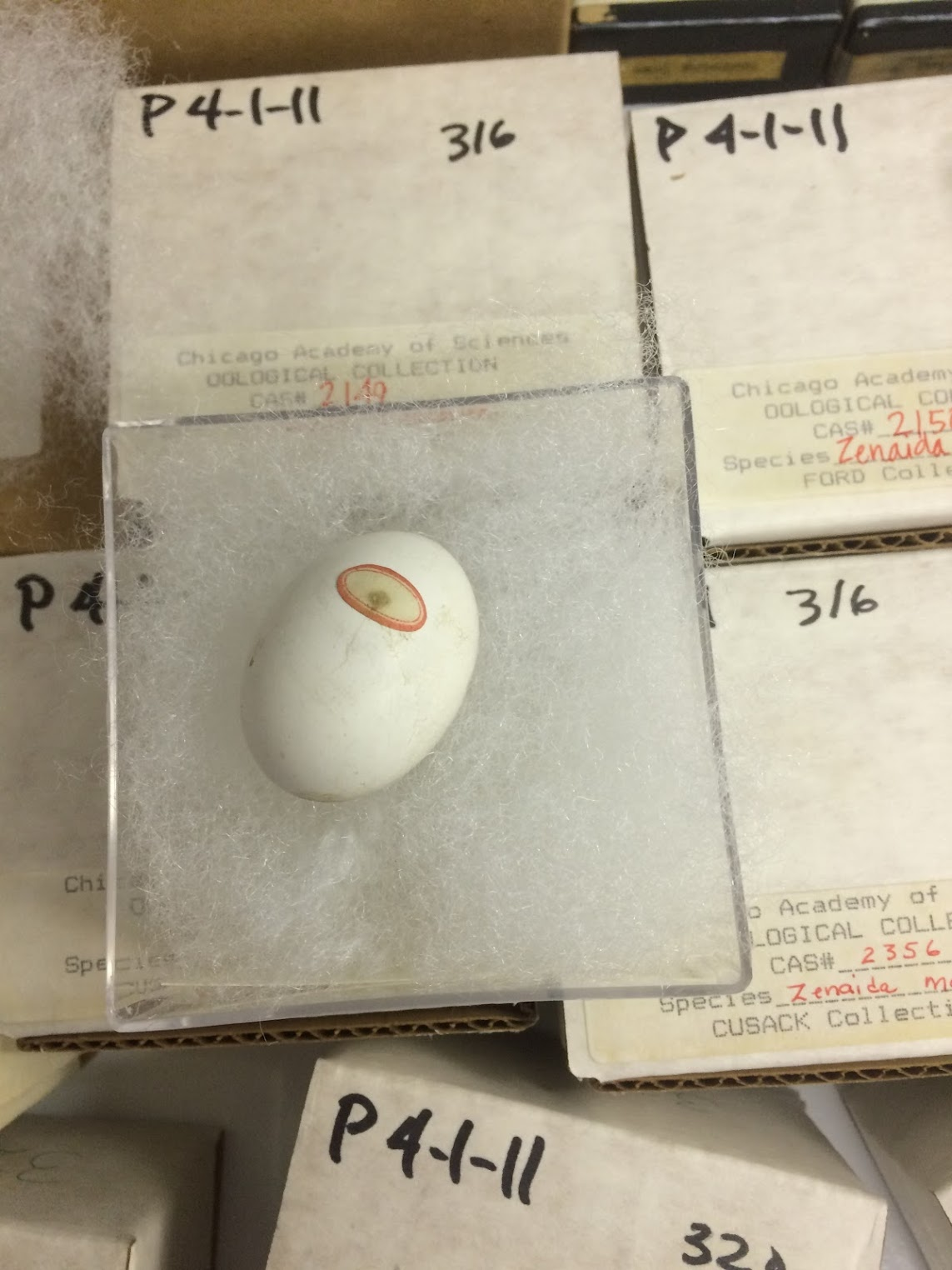 Image: Erica Krimmel, of the Chicago Academy of Sciences Malacology Collection
Image: Erica Krimmel, specimen from the Chicago Academy of Sciences Oology Collection
‹#›
[Speaker Notes: Specimen repair and/or preservation goes hand-in-glove with specimen preparation. Ongoing attention to physical preservation, including repair where necessary, is an important part of collections management.

If you will be handling specimens in mass for a digitization project, this might be a good time to tackle a rehousing project. For example, the photo on the right illustrates an oology specimen being transferred from an acidic cardboard housing to a new, archival clear plastic housing.

In the left hand image, this box is full of malacological specimens that are covered in soot due to their storage conditions during the early 20th century, when coal was a widespread residencial and commercial fuel. If our digitization project includes imaging these specimens, we may want to clean them in advance so as not to slow down the image capture task.]
Examples of pre-digitization curation tasks
attaching unique identifiers
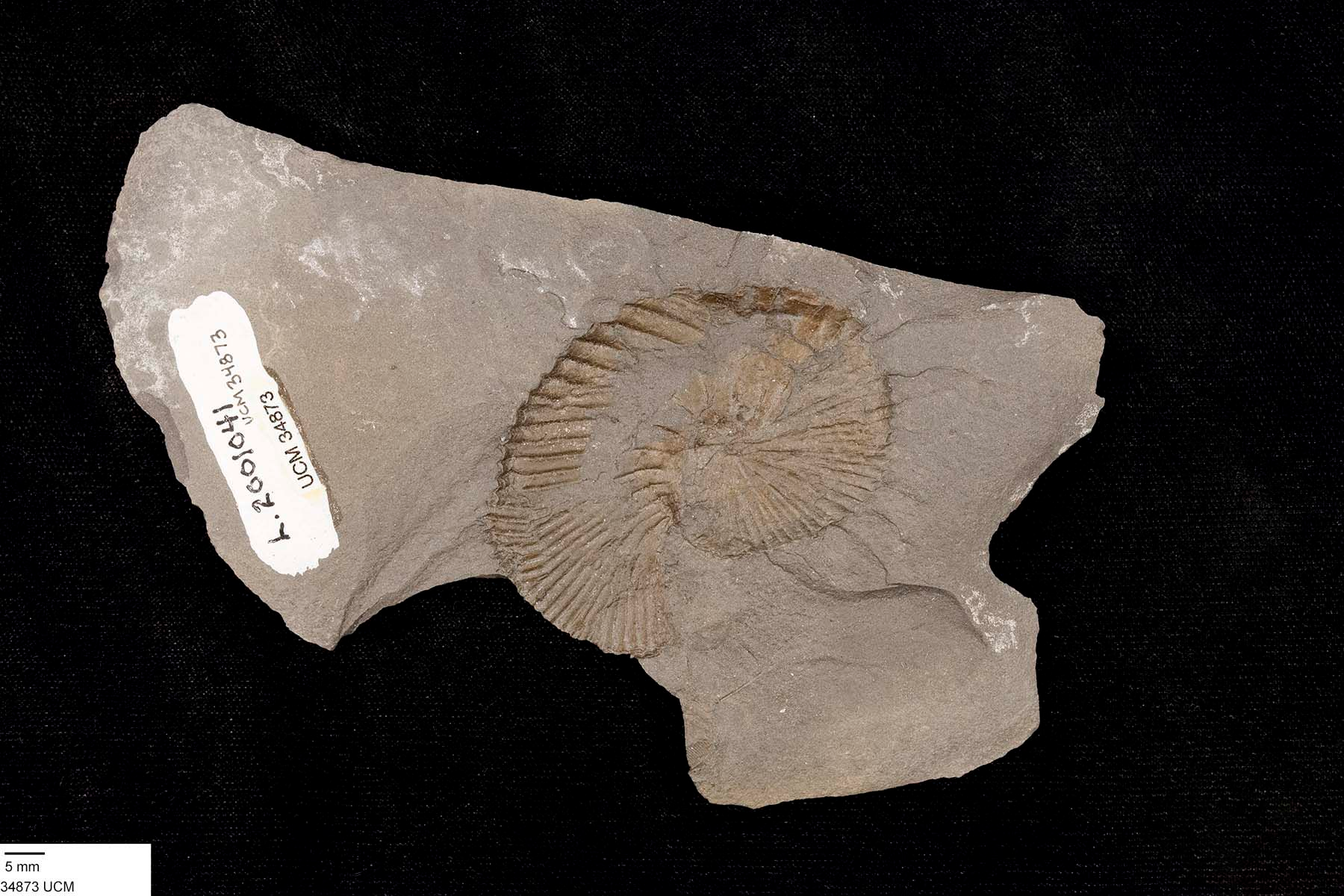 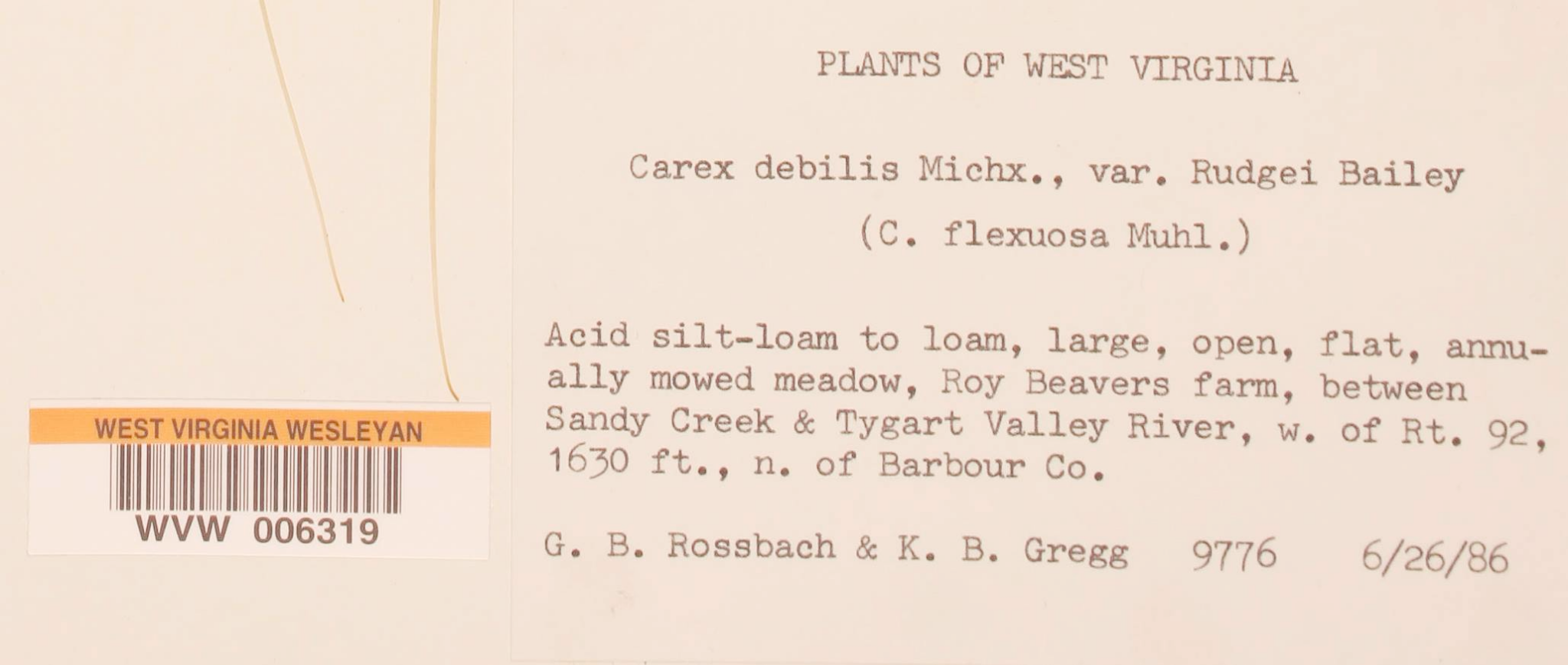 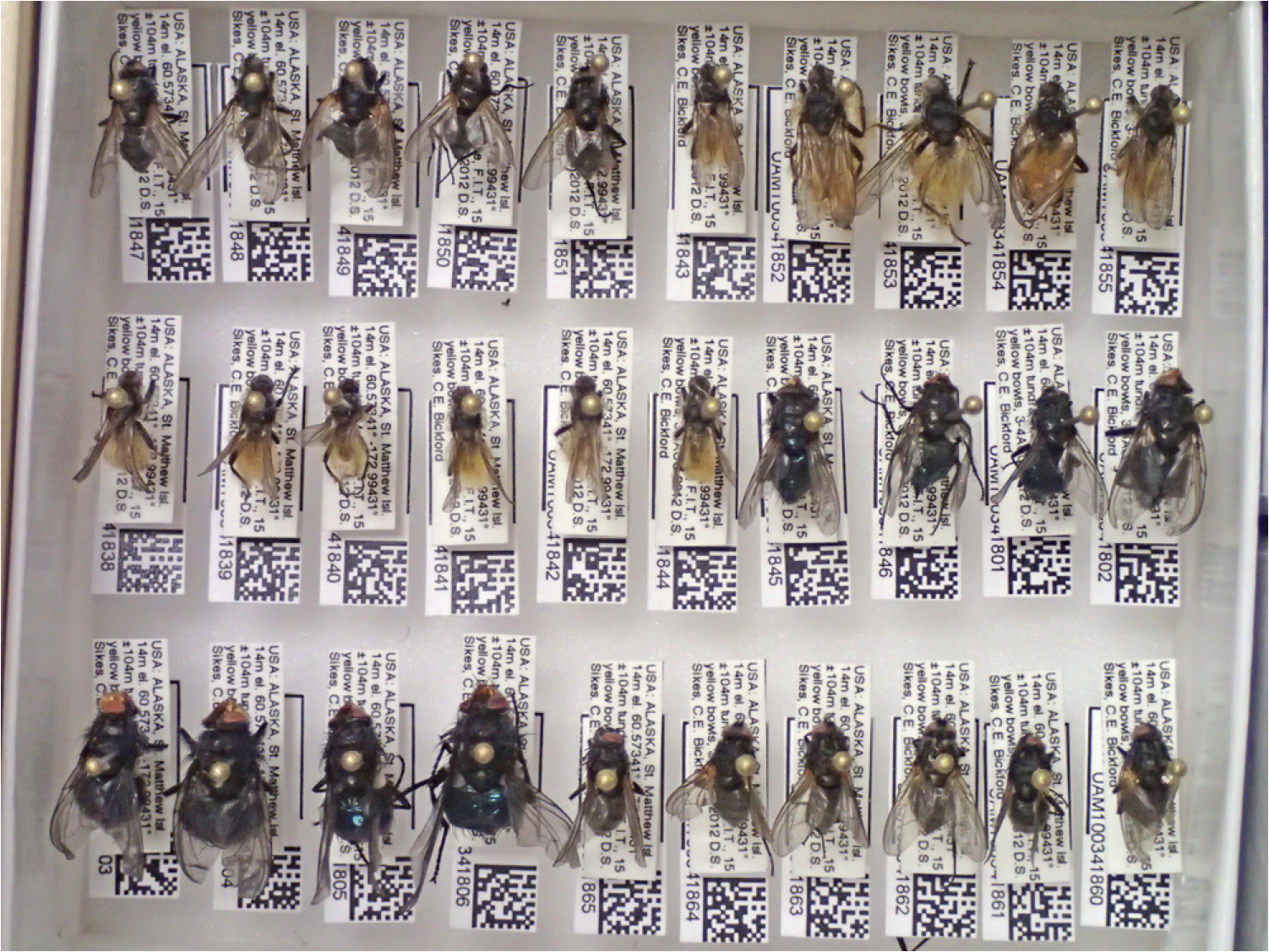 Image: West Virginia Wesleyan (WVW) herbarium specimen label
Image: University of Colorado Museum of Natural History, Invertebrate Paleontology specimen
Image: University of Alaska Museum (UAM) barcoded flies
‹#›
[Speaker Notes: All specimens need to be uniquely identifiable, and for this reason most have a catalog number already attached. Supplementing the legacy catalog number with a computer-readable identifier, like a barcode, can be very useful for digitization workflows especially when you are capturing the computer-readable identifier in your images. This is because you can use imaging processing software to automatically rename your image files based on the unique identifier, which then allows you to connect specimen data to specimen images.

Unique identifiers can be applied in several physical formats. The most commonly used are numeric (as shown above in the middle image of the fossil specimen), one-dimensional barcodes (as shown in the left-most image on the screen depicting an herbarium label), and two-dimensional barcodes (as shown in the right-most image of the insect specimens).

This pre-digitization curation task is an example of one that you may actually find fits better if done during your digitization workflow. For instance, if you have herbarium specimens that you are imaging and you need to apply a barcode like the one above, it may be easier to attach the barcode while imaging, rather than handling the specimen once to attach a barcode and a second time to image it.]
Examples of pre-digitization curation tasks
updating nomenclature
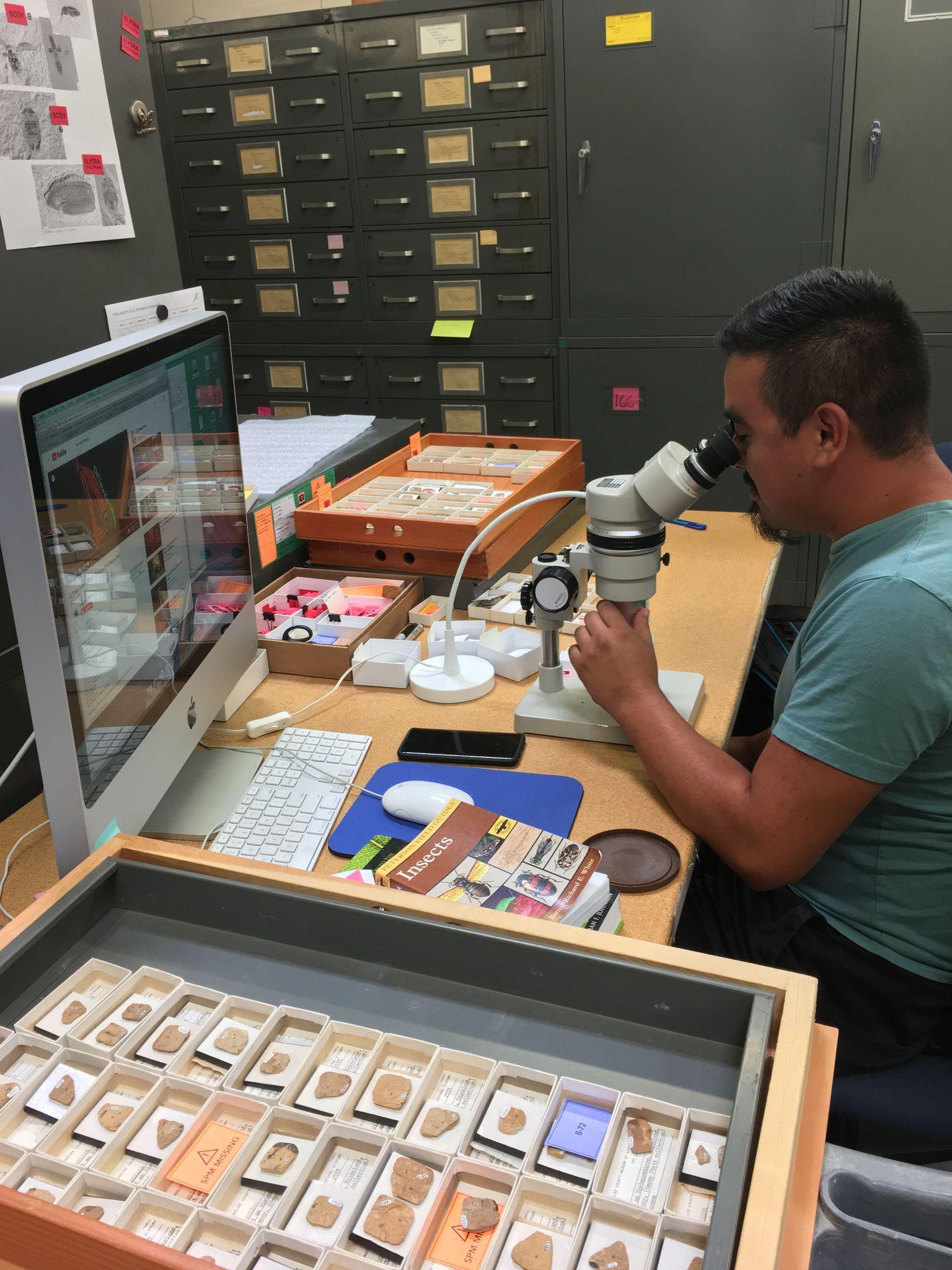 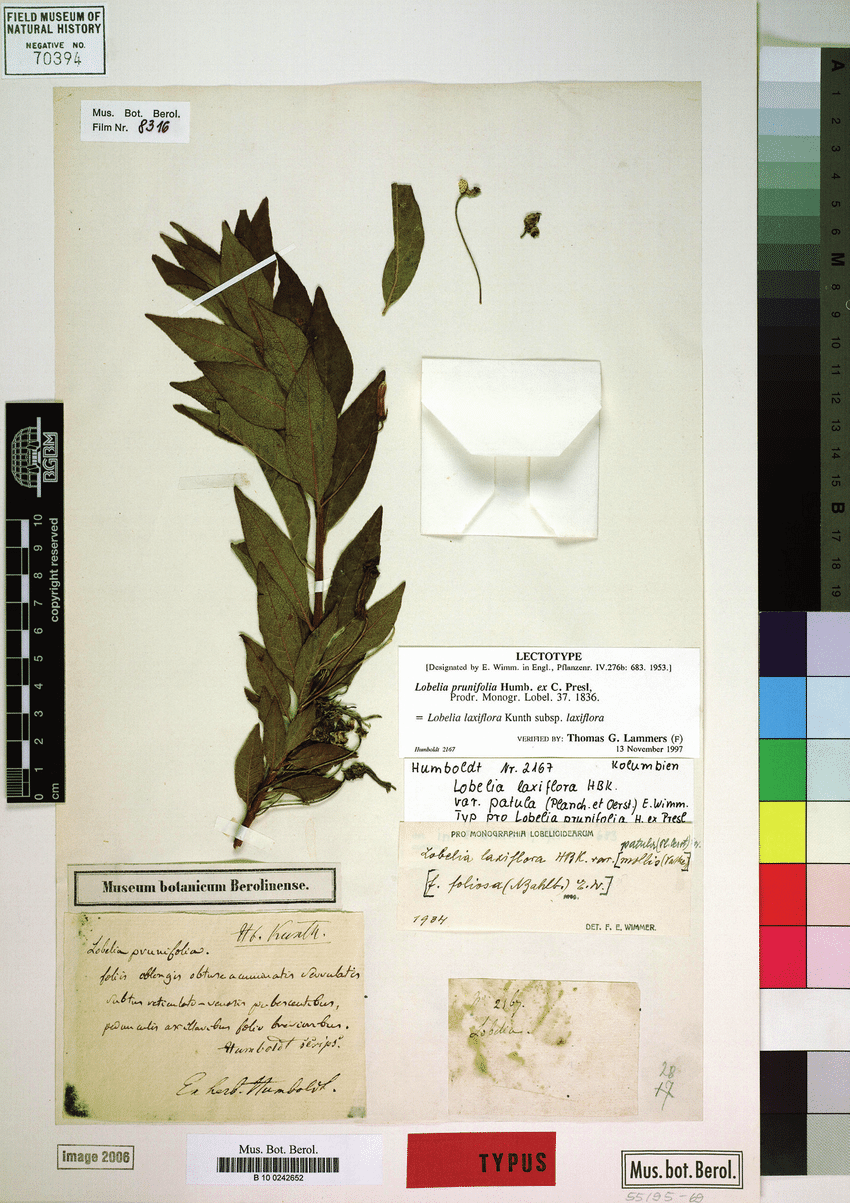 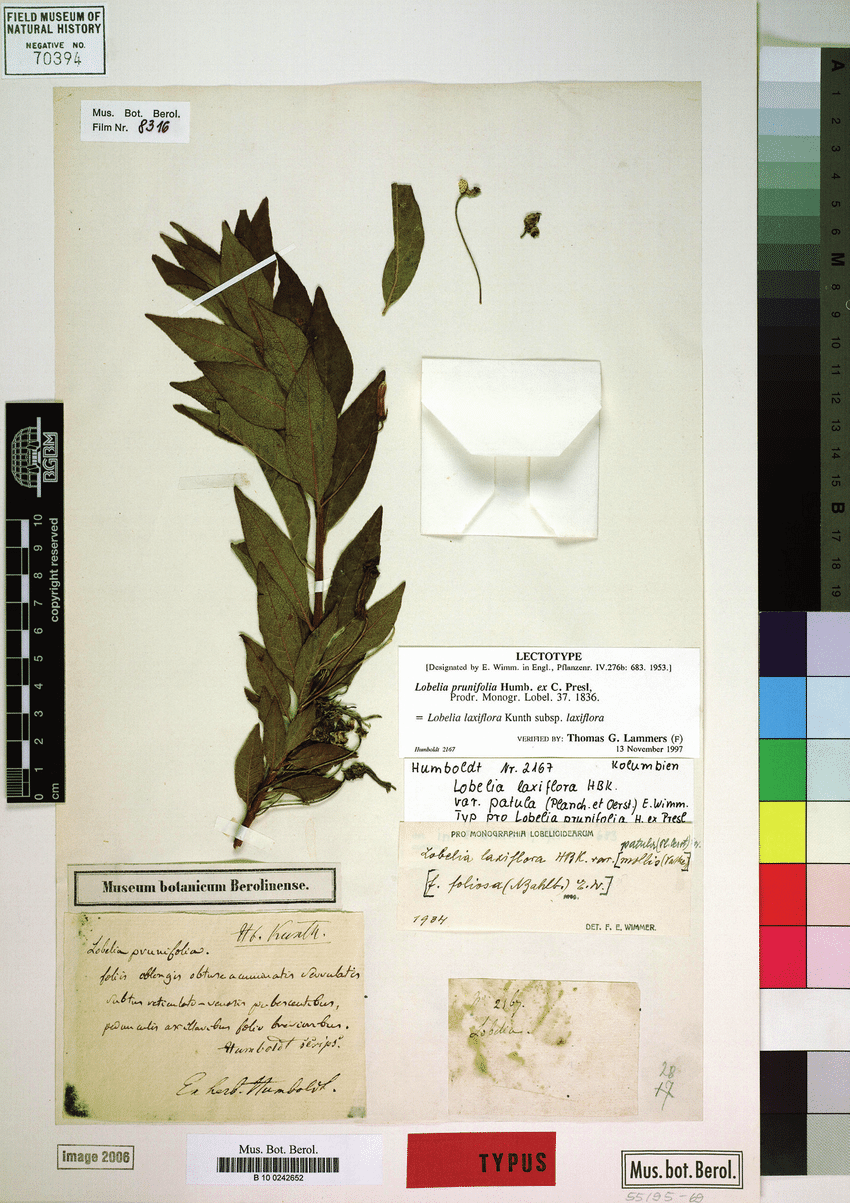 Image: Erica Krimmel, identification in the Natural History Museum of Los Angeles Invertebrate Paleontology Collection
Image: Güntsch, Anton & Berendsohn, Walter & Ciardelli, Pepe & Hahn, Andrea & Kusber, Wolf-Henning & Li, Jinling. (2009). Adding content to content – a generic annotation system for biodiversity data. Studi Trent. Sci. Nat. 84. 1123-128.
‹#›
[Speaker Notes: Nomenclatural updates are another curatorial task requiring specialized skills and knowledge. In the example herbarium specimen shown here, you can see that this plant has been identified three times as two different taxa. Depending on the goals of your digitization project, it may be critical that you review identifications and update nomenclature that is out of date. Or, you may not have the internal expertise to do so but understand that by digitizing your specimens you’ll be able to request expert assistance more easily in the future.

If your specimens lack a taxonomic identification entirely, or have been identified only to a higher classification, this is also an important pre-digitization curation task. In the example image on the left, a staff member identifies fossil insect specimens prior to digitization.]
Examples of pre-digitization curation tasks
physical collection organization
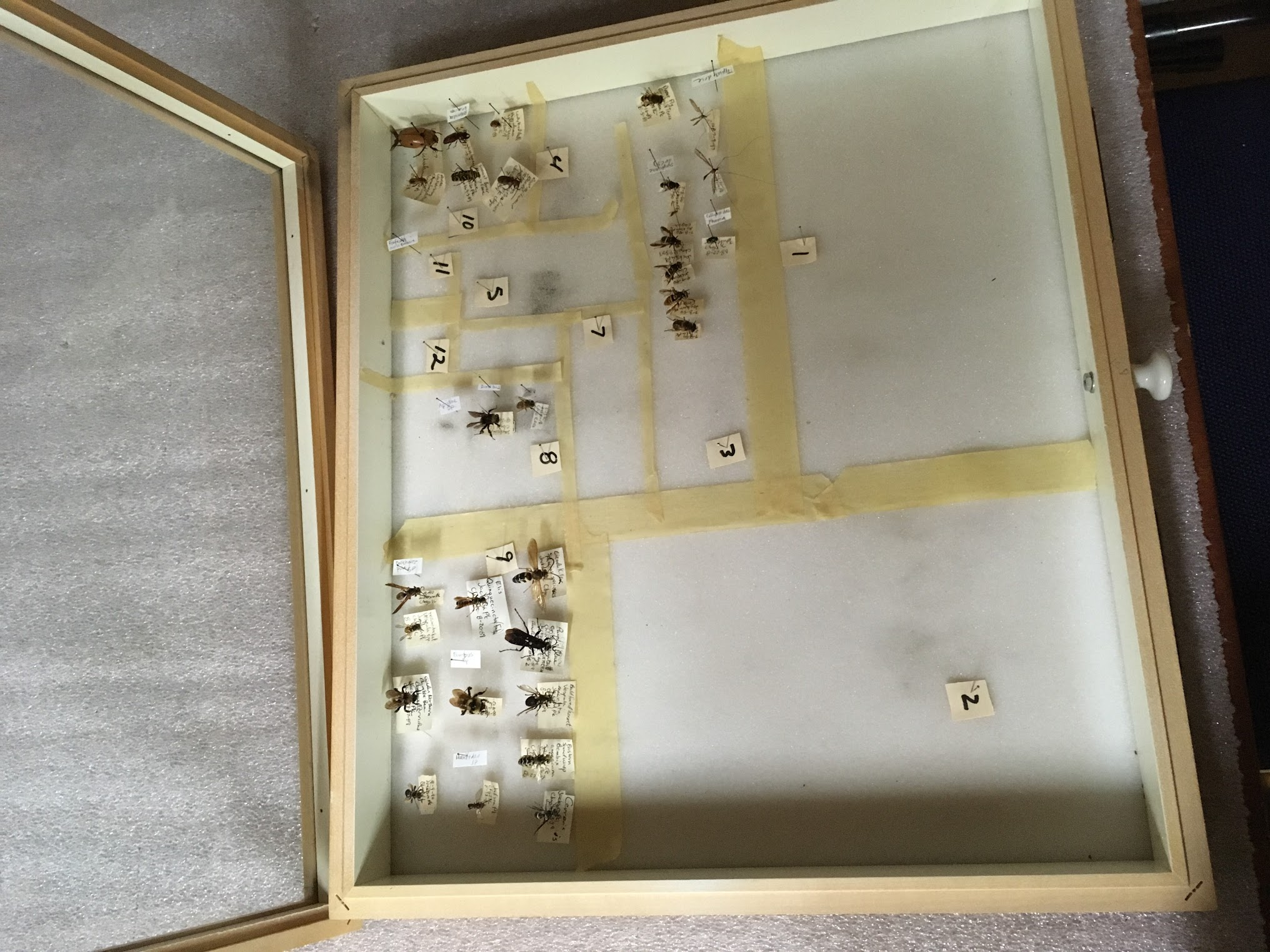 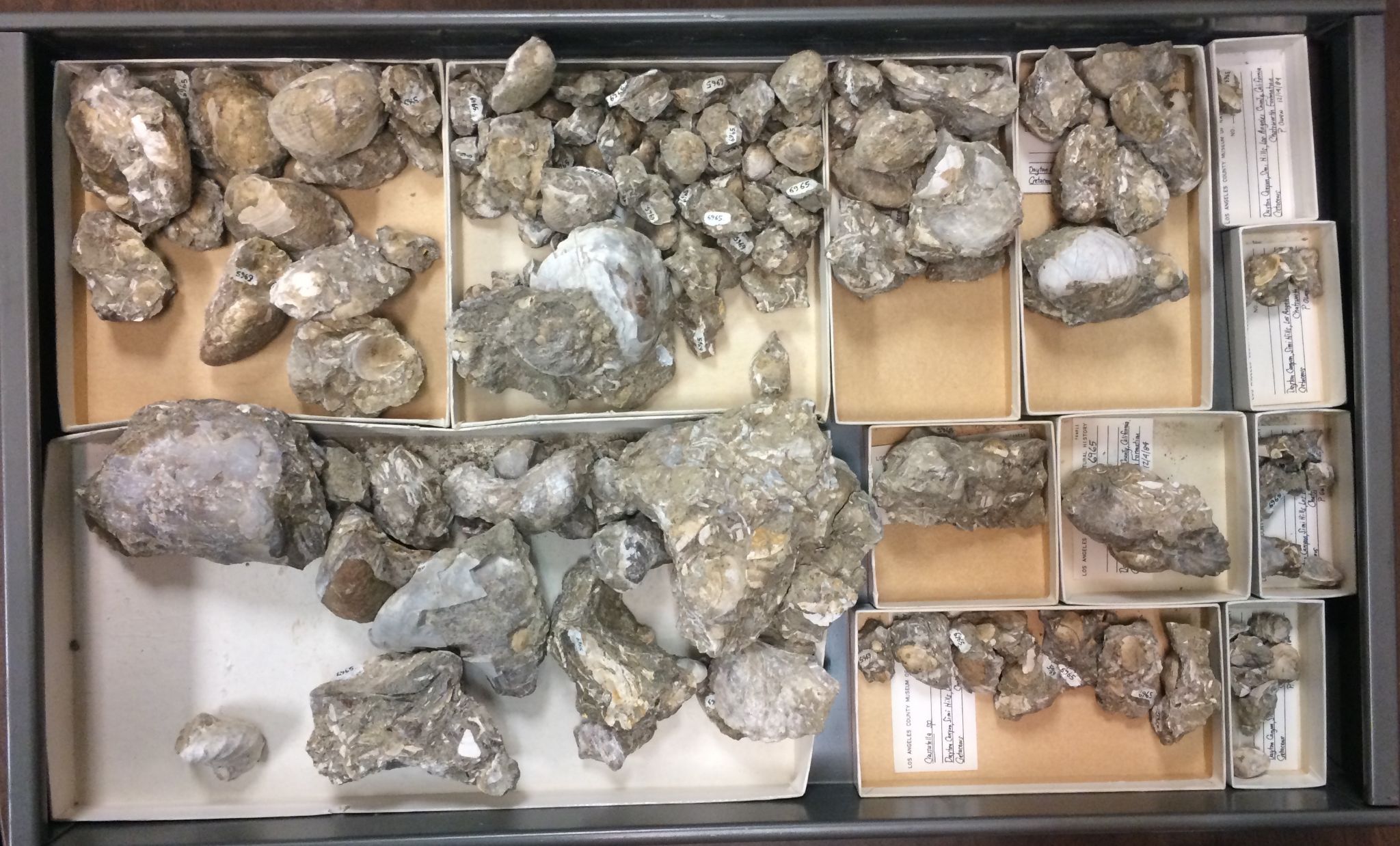 Image: Erica Krimmel, of the Natural History Museum of Los Angeles Invertebrate Paleontology Collection
Image: Erica Krimmel, of the Chicago Academy of Sciences Entomology Collection
‹#›
[Speaker Notes: Physical collection organization can help your future digitization workflow be more streamlined. For collection types that use specimen lots, it may be necessary to subdivide into taxonomic groups, or otherwise group individual specimens together so that information can be digitized. For example, in the image on the left this bulk specimen is catalogued as a lot because everything was collected in the same event, but it also contains individual fossils representing multiple taxa. Grouping individual fossils taxonomically will allow a technician to digitize this information later.

In the image on the right, these insect specimens have not been filed into the rest of the entomology collection. Filing them prior to digitizing will streamline that workflow.]
Examples of pre-digitization curation tasks
flagging exemplar specimens
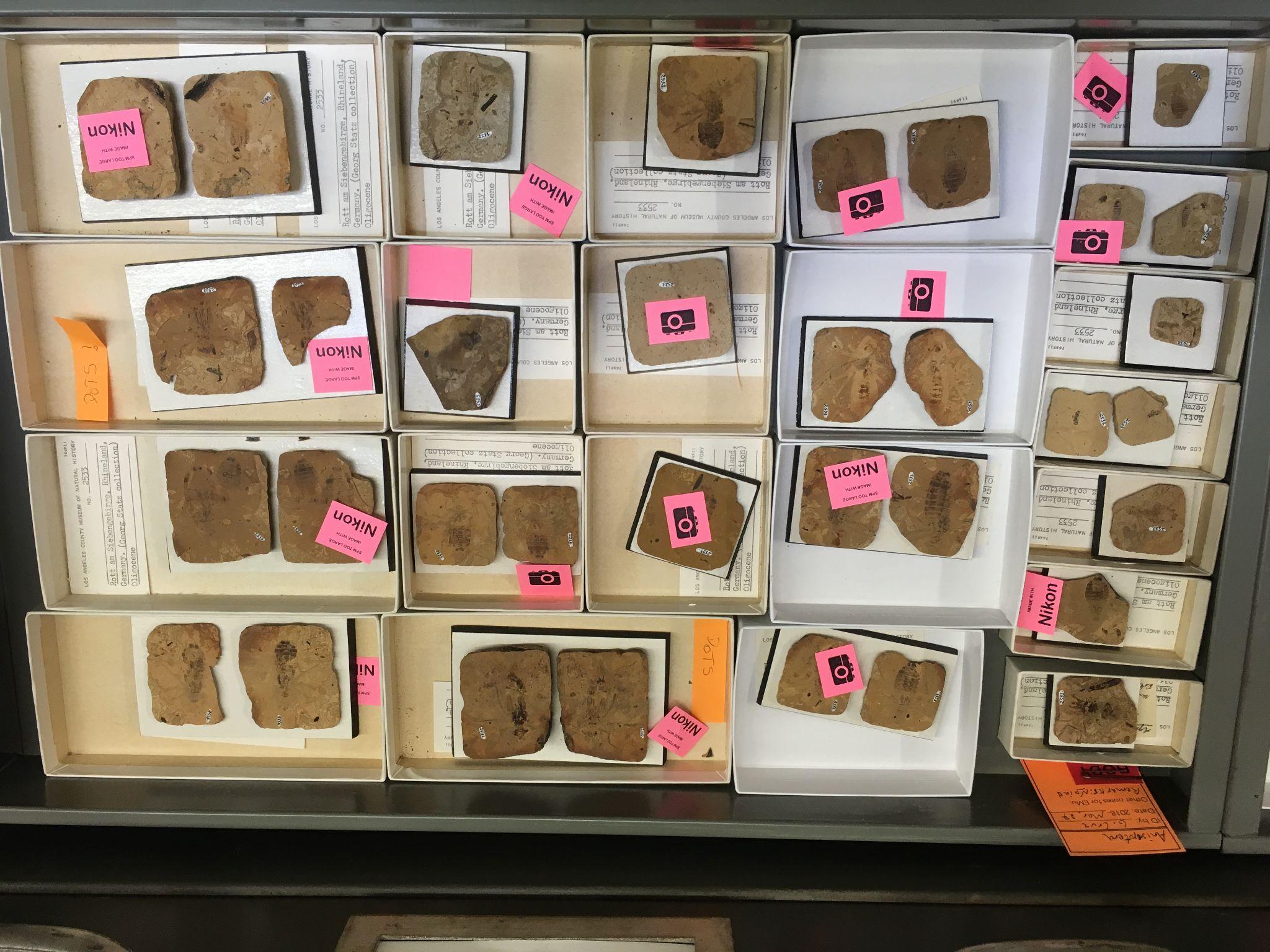 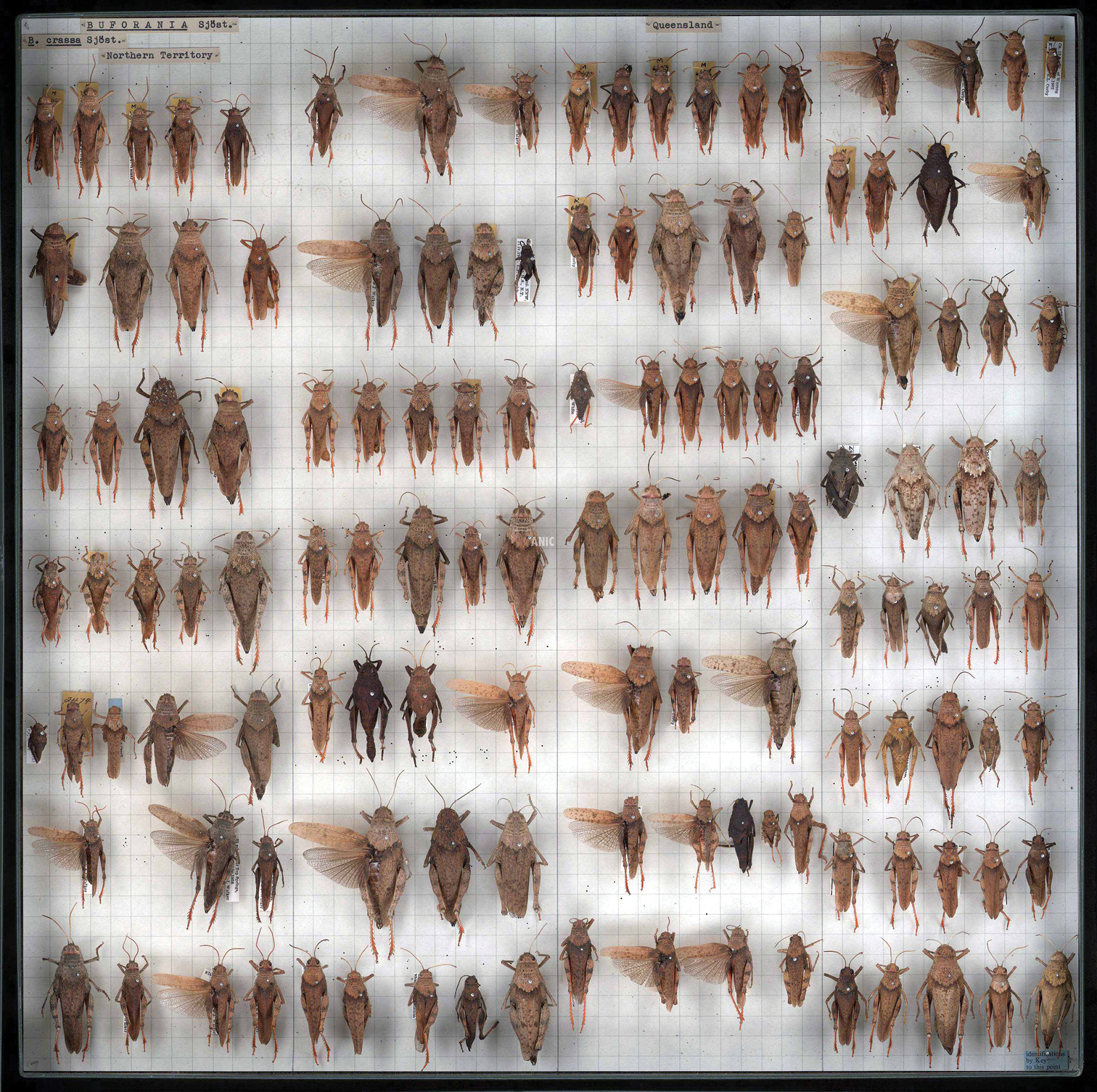 Image: Mantle B, LaSalle J, Fisher N (2012) Whole-drawer imaging for digital management and curation of a large entomological collection. ZooKeys 209: 147-163. https://doi.org/10.3897/zookeys.209.3169
Image: Erica Krimmel, of the Natural History Museum of Los Angeles Invertebrate Paleontology Collection
‹#›
[Speaker Notes: Exemplar specimens might be getting flagged for imaging, taxonomic review, research-specific purposes, etc. Flagging, as a pre-digitization curation task, is a way to let digitization staff know that a particular specimen needs to be treated differently from the standard workflow.

In the image on the left, a drawer of grasshopper specimens may have certain individuals that a curator would like the review the taxonomic identification of. In the image on the right, the digitization project manager is using pink paper tags to flag specimens that are of high enough quality to image, and is also indicating which camera each specimen needs to be imaged with.]
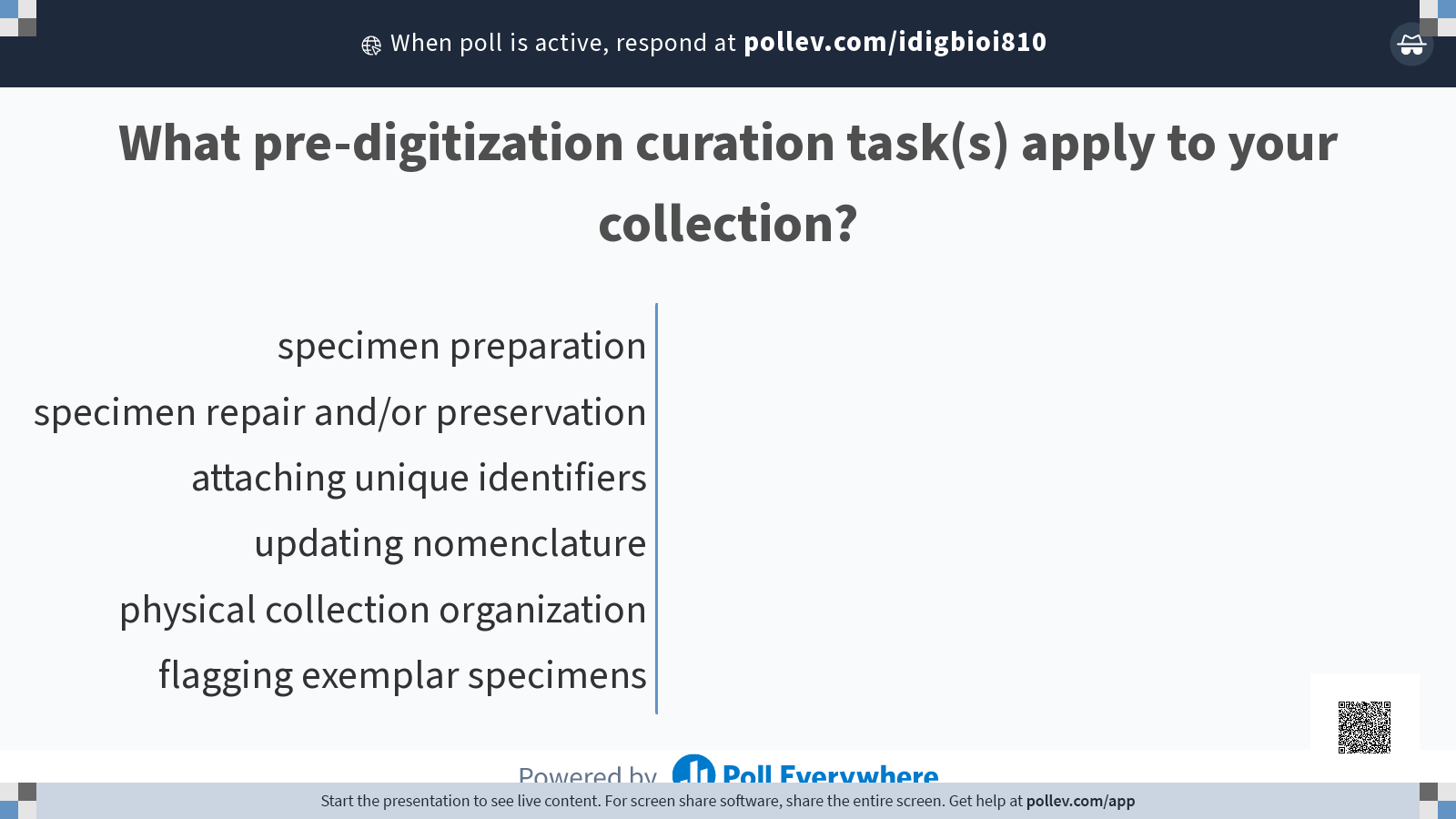 ‹#›
[Speaker Notes: THIS SLIDE MAKES USE OF POLL EVERYWHERE.

Q: What pre-digitization curation task(s) apply to your collection?
A: specimen preparation | specimen repair and/or preservation | attaching unique identifiers | updating nomenclature | physical collection organization | flagging exemplar specimens]
Example workflow for an herbarium
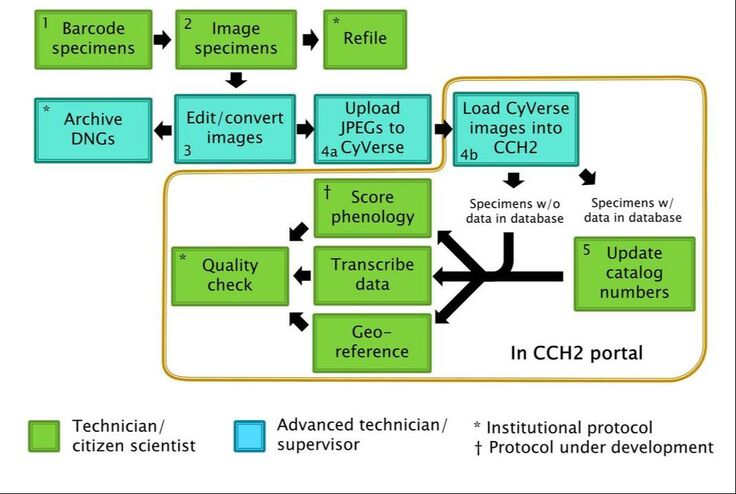 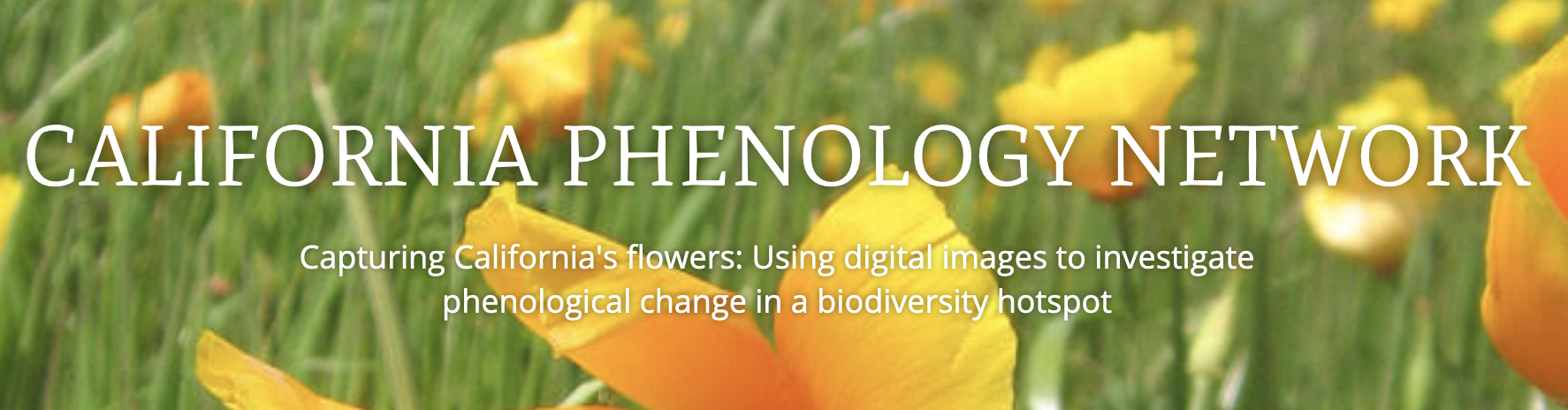 See more from the California Phenology Network: https://www.capturingcaliforniasflowers.org
‹#›
[Speaker Notes: Now we will transition to reviewing a few examples from real life projects so that you can see how digitization tasks, including pre-digitization curation, come together into an actual workflow. The biodiversity collections community has been digitizing for decades, and so we have a lot of collective experience to reference and build on. Through the rest of the week we will cover more specifics on tasks in these workflow, but for now we want you thinking about how all of these digitization tasks fit together into an efficient workflow.

Take a minute to look at this example workflow for herbarium specimens participating in the California Phenology Network digitization project, which is based on an “image to data to distribution” pathway (workflow sequence C from earlier). Notice that barcoding specimens is a pre-digitization curation task at the beginning of this workflow, and that they’re also calling out post-digitization curation with the “Refile” step. After images are created and processed, they get moved into something called the CCH2 Portal for the data capture tasks. Note that this workflow has indicated what kind of person should undertake each task, either a technician/citizen scientist or an advance technician/supervisor. Defining roles is an important part of designing digitization workflows.]
Example workflow for a paleo collection
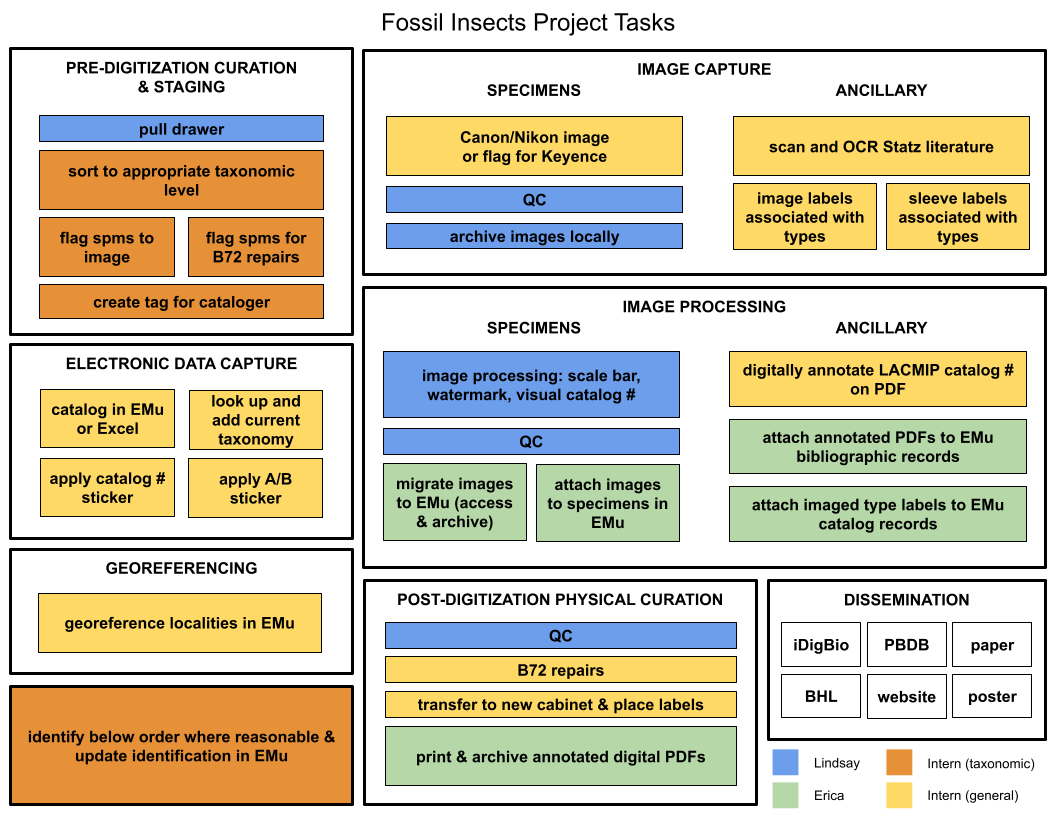 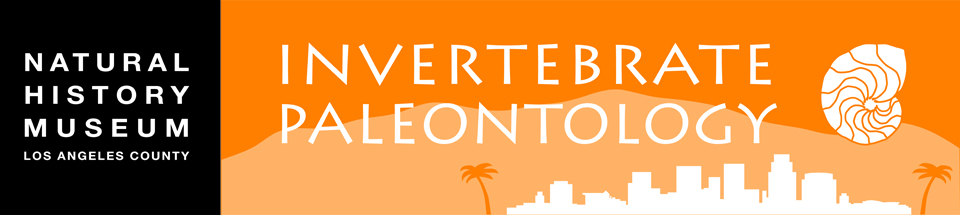 See more from LACM Invert Paleo: https://lacmip.github.io/emu/documentation/digitizing
‹#›
[Speaker Notes: In this second example workflow roles are also defined between two named staff members and two interns with different skill sets, again visualized by box color. This example is from an invertebrate paleontology collection at the Natural History Museum of Los Angeles County. Notice that there is no flow laid out, only tasks clustered together. This workflow is following a “parallel data/image to distribution” pathway (workflow sequence B from earlier), which makes sense for the nature of the specimens involved. As we mentioned earlier, you can also notice that georeferencing is an entirely distinct task on this diagram, and that quality control (labelled QC here) is present in multiple task cluster boxes.]
Example workflow for an insect collection
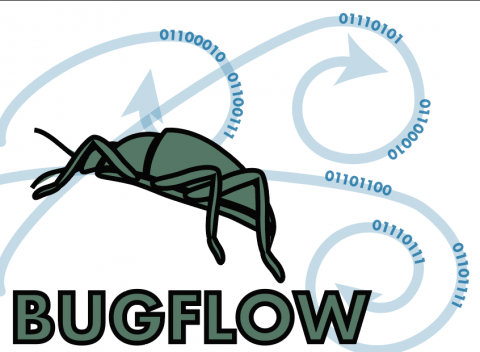 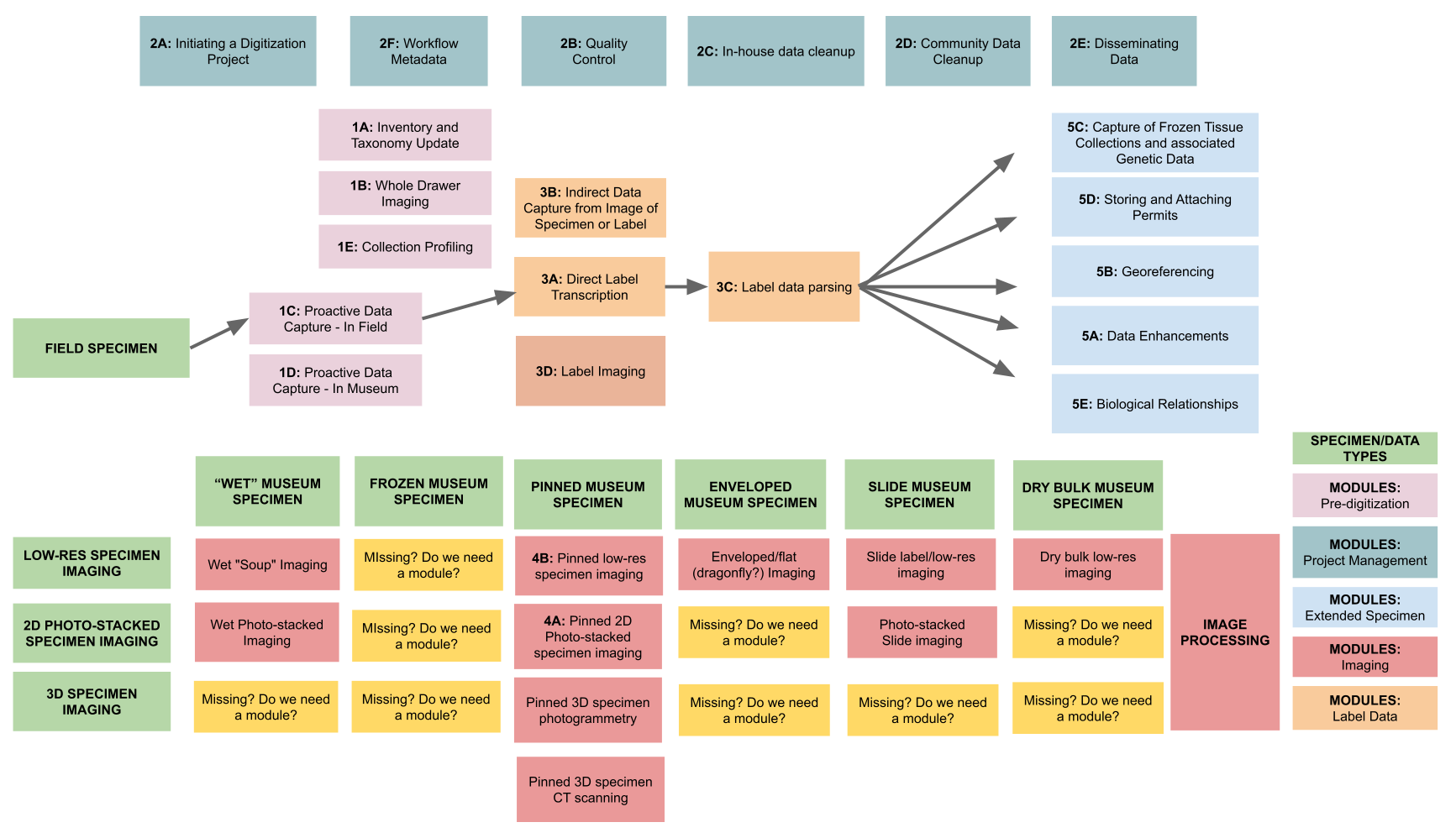 See more from BugFlow: https://entcollnet.github.io/BugFlow
‹#›
[Speaker Notes: Our example for the “data to occasional or optional image to distribution” pathway (workflow sequence A from earlier) is from a consortium of insect collections who have been collaborating to create shared workflows. Entomology collections typically have too many specimens to image everything, which is why this workflow sequence fits best. Notice that the BugFlow group has organized their flow according to slightly different task clusters, represented by the box colors: pre-digitization, project management, extended specimen, imaging, and label data. Digitization is constantly evolving and the Nelson et al. task clusters were proposed a decade ago, so it’s natural that collections are re-envisioning them. This workflow also begins with collecting a specimen in the field, which is forward thinking.]
Resources for digitization workflows
DROID Workflow Modules & Task Listshttps://www.idigbio.org/content/workflow-modules-and-task-lists

iDigBio workshopshttps://www.idigbio.org/wiki/index.php/IDigBio_Workshops

Thematic Collections Networkshttps://www.idigbio.org/content/thematic-collections-networks
‹#›
[Speaker Notes: Because collections have been digitizing for a good couple decades, you have plenty of existing resources to use as a starting point in your own digitization project. I’m including several resources on this slide, but this is by no means a complete list.

DROID (Developing Robust Object to Image to Data) was a series of workshops in 2012 that produced workflow modules and task lists in concert with the Nelson et al. paper. It includes specific workflows for different types of specimens, such as flat sheets and packets, pinned specimens in trays and drawers, things in spirits, 3D objects in trays, etc.

iDigBio has done numerous workshops with the biodiversity collections community that resulted in handy resources. You can browse through past workshops at the link here and find materials on individual workshop wiki pages.

Thematic Collections Networks are a grant funding mechanism in the United States that groups collections from multiple institutions together to work on digitizing the same types of specimens. Frequently these networks create digitization workflows for their own use, and also to share with anyone else who is interested. You can find a list of Thematic Collections Networks at the link here.]
Designing digitization workflows
Remember that…
not all tasks are required to meet the digitization goals of an institution or for a specimen.
you don’t need to reinvent the wheel.
designing digitization workflows is an iterative process.
‹#›
[Speaker Notes: Remember that not all of these tasks are required to meet the digitization goals of your institution or for your specimen. It is important to understand conceptually why you are digitizing so that you can maximize your results and not get overwhelmed by possibilities.

Once you understand why you’re digitizing, you don’t need to reinvent the wheel. Start by looking to see who else has done something similar, and if you don’t find good documentation available online, send an email to people involved in the project. Most folks digitizing biodiversity collections are happy to share their experience with newcomers.

You’ll also find that designing digitization workflows is an iterative process. So don’t worry too much about getting it exactly right on the first try.]
Designing digitization workflows provides opportunities tobuild relationships
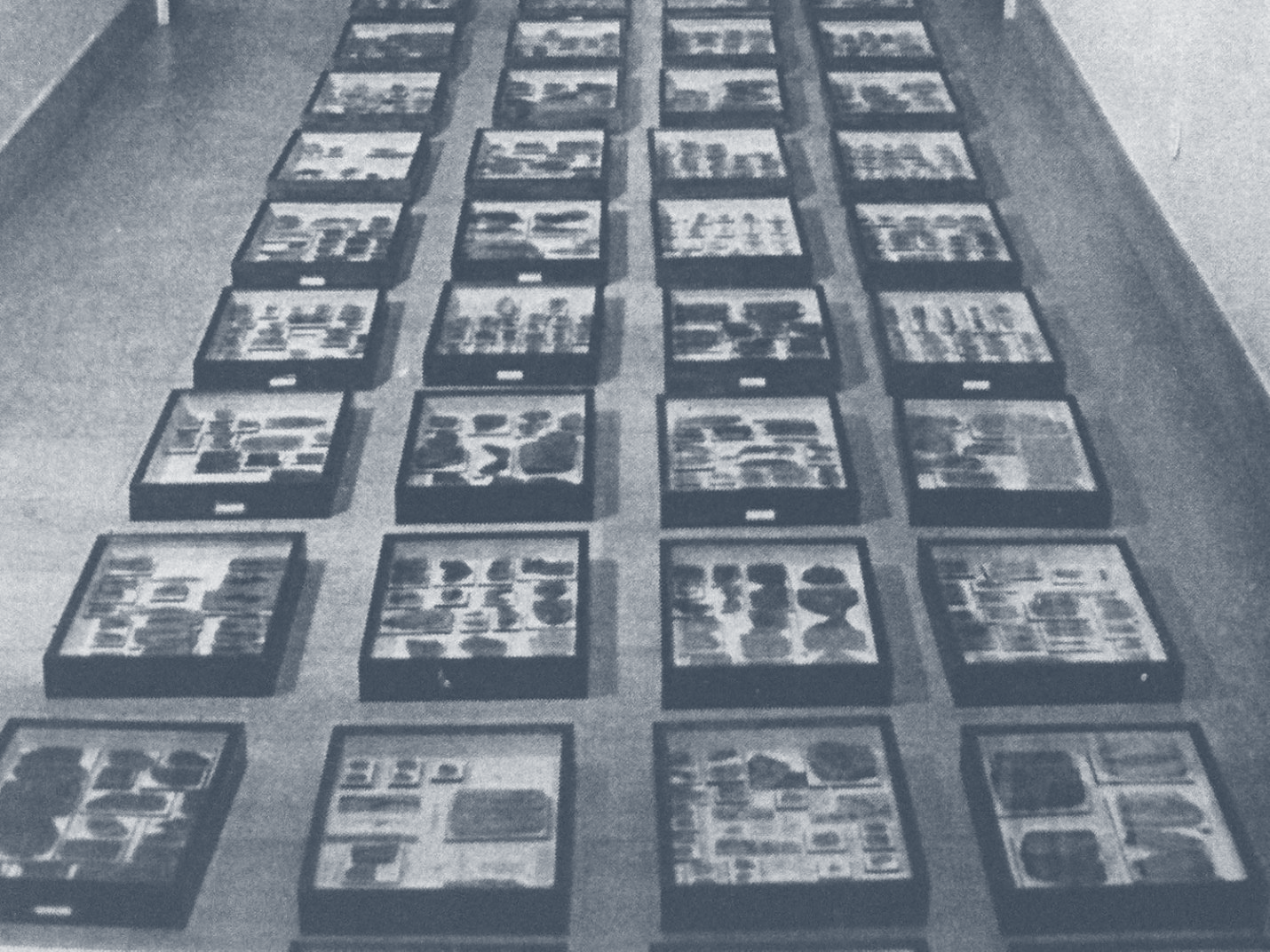 Hi! We’re the crowd in crowdfunding
Hi! I’m a digitizer
Hi! I’m a digitizer
Hi! I’m from IT
new cabinets
specimen data
Collections Mgmt System
taxonomic dictionary
IPT resource
specimen images
institutional DAMS
Hi! I’m a knowledgeable collector
Hi! I’m from iDigBio
Hi! I’m from Marketing
Hi! I’m a curator
Paleobiology DB
iDigBio portal
Hi! I’m a researcher
ePANDDA
GBIF
‹#›
[Speaker Notes: I want to end on one final note about the ancillary benefit of how designing digitization workflows can build and reinforce collaborative relationships both internal and external to your institution. In this diagram, if we start by looking at the two center boxes (specimen data and specimen images) we see how a digitization project connects those to a web of other people and resources.

For instance, maybe the digitization project is an impetus for rehousing specimens and for crowdfunding some new cabinets. And maybe in order to digitize the taxonomic names associated with these specimens getting a expert to come in and share their taxonomic expertise is important. Maybe in order to handle the specimen images being generated by the digitization project, the collections staff need to coordinate with their museum’s marketing department, and in order to share the specimen data and images they need to develop a stronger relationship with the museum IT staff. Even external to the institution, figuring out a digitization workflow involves networking with data aggregators, like GBIF or iDigBio.

Worth the time to diagram out your digitization workflow before beginning a new project so that you can identify additional resources you may need, as well as who could help you get those resources. This can help you avoid a situation where you put a lot of time and energy into, say, imaging specimens, but then realize you have no plan for where to store all the image files.]
Breakout room discussion questions
Which of the digitization workflow sequences from Nelson et al. is most applicable to your collection?

What are the most significant aspects of your collection that will affect pre-digitization curation?

What additional resources might you need for pre-digitization curation, and where might you find them?
‹#›
[Speaker Notes: For the next ~30 minutes we will be in breakout rooms discussing these three prompts, which I will also paste into the chat for reference. Please nominate someone to present a 2-minute summary to the group when we return together.

Which of the digitization workflow sequences from Nelson et al. is most applicable to your collection?
What are the most significant aspects of your collection that will affect pre-digitization curation?
What additional resources might you need for pre-digitization curation, and where might you find them?]